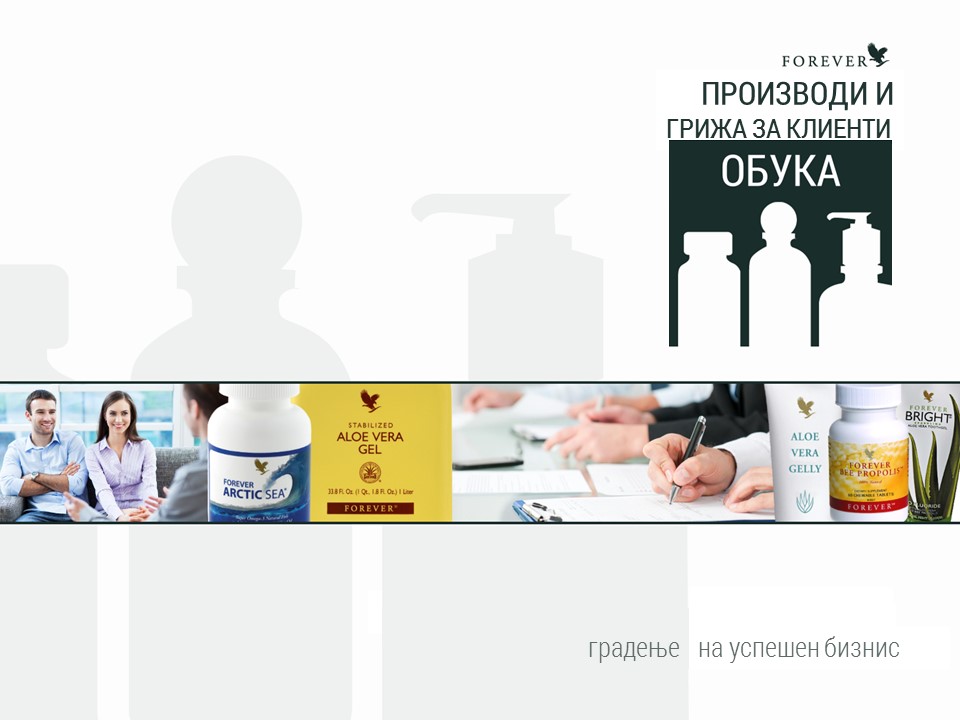 Нашите производи
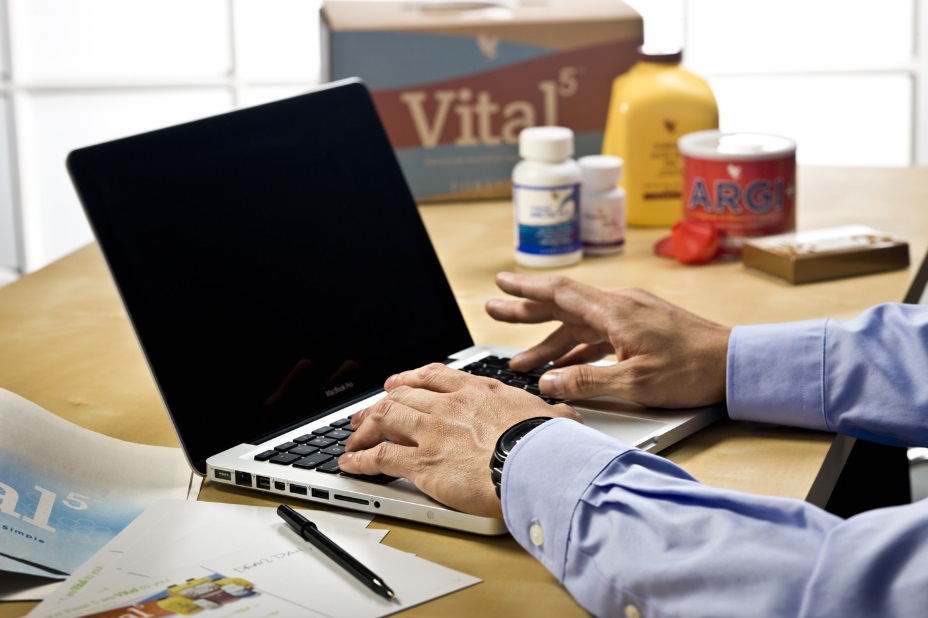 Дали ги употребувате  производите?
Дали употребувате пет и повеќе производи? Кои се тие?
Кои се вашите впечатоци?
Кој е вашиот омилен производ?
Форевер - компанијата
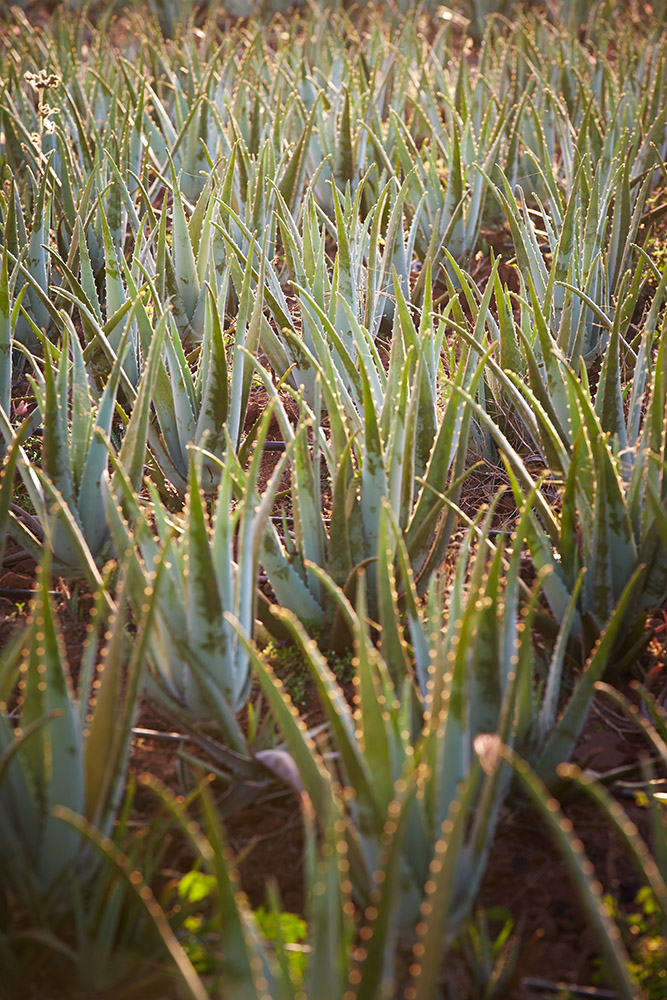 Светски лидер во природните производи за здравје, нега на кожата, лична хигиена и убавина
Компаниите од семејството на Форевер се најголемиот производител и распространувач на алое вера во светот
Годишни продажби поголеми од  $3,2 млрд. во повеќе од 158 држави
Активи над $1,5 млрд., богата компанија без долгови
Зошто алое? Историјата
Во 1862 г. Георг Еберс прв открива древни сведоштва за неговата употреба на египетски папирус од 1552 г. п.н.е. 
Други истражувања покажуваат дека било користено и од кинеската и индиската древна култура
Древногрчки и римски лекари како Диоскорид и Плиниј Стари имале корист од неговите квалитети. Легендите велат дека Аристотел го убедил Александар Велики во 333 г. п.н.е. да  го освои островот Сокотра, каде се одгледувало алое, за да може да ги лекува ранетите војници 
Растението го користеле египетските царици Нефертити и Клеопатра за да ја зачуваат нивната легендарна убавина
Зошто алое? Својства
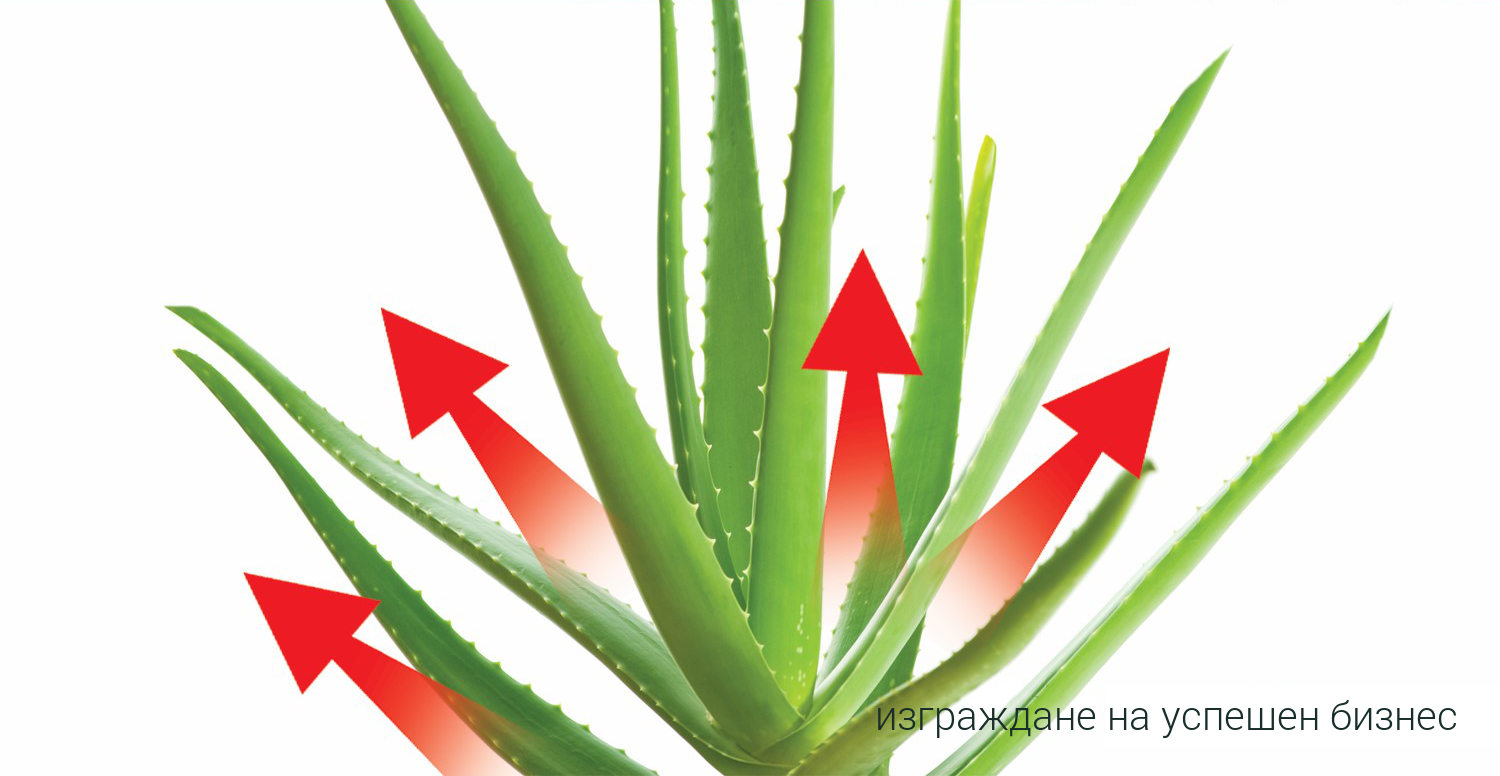 Антисептично 
Смирува чешање
Го потпомага имунитетот
Придонесува за добра циркулација
Антисептично 
Успокоява сърбежи
Подпомага имунната система
Осигурява здравословно кръвообращение
Почиства по естествен път
Прониква дълбоко в кожата и я овлажнява
Природно чисти
Продира длабоко
Ја хидратира кожата
Хранително
Антибактериално
Хранливо
Антибактериско
градење на успешен бизнис
Дејството на алое вера станува се повидливо со тек на времето
30-дневна гаранција, доживотно задоволство
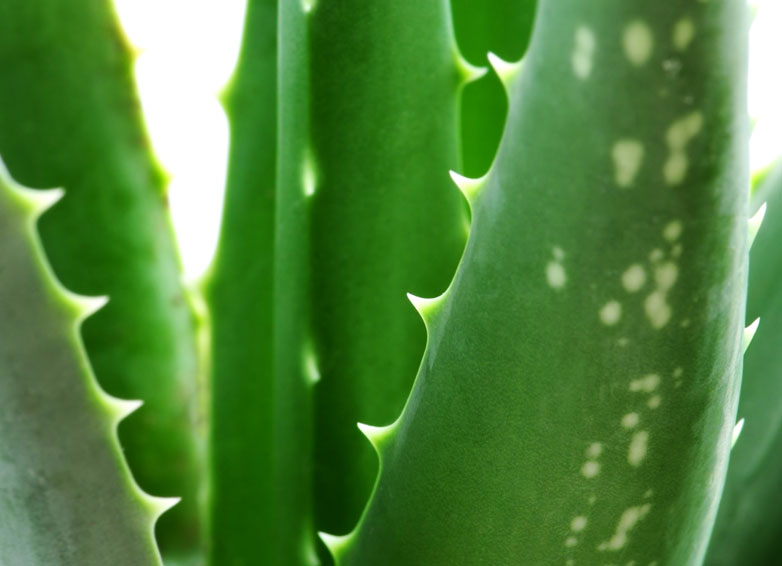 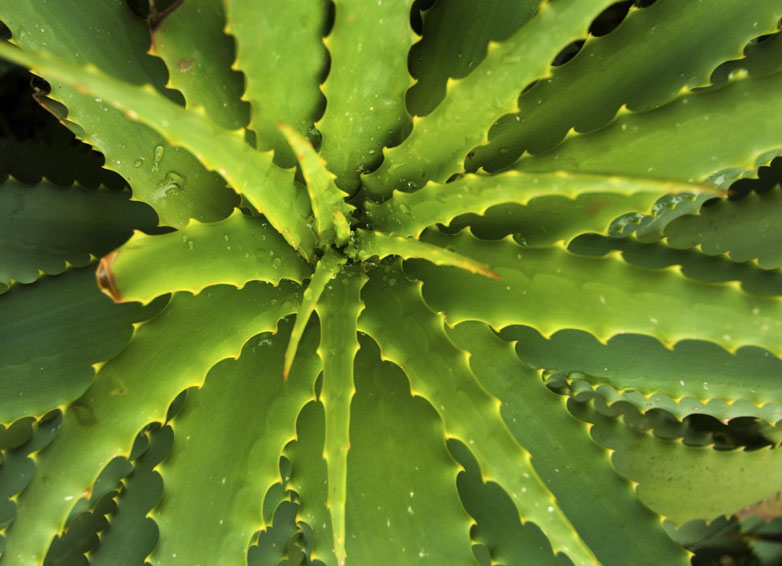 Зошто алое од Форевер?
Сами го одгледуваме
Природно - без пестициди и хербициди
Зрели растенија
Рачно берење и филетирање 
Непосредна преработка
Патентиран процес на стабилизација
Пакување, испорака и достава низ целиот свет
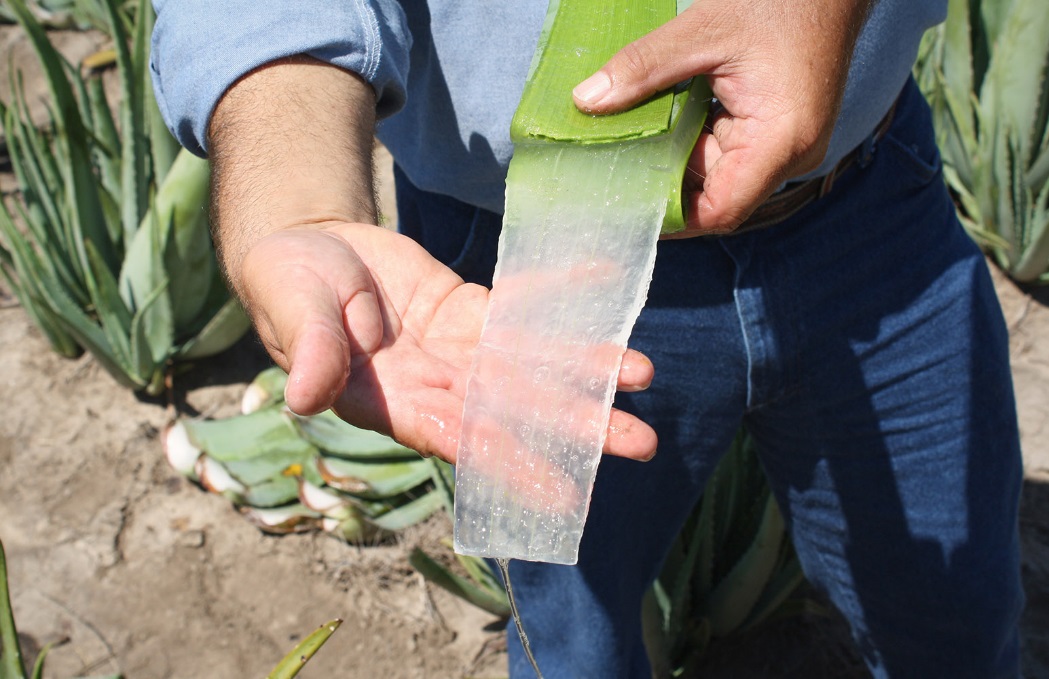 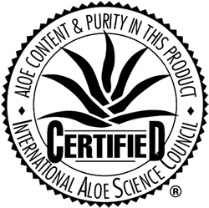 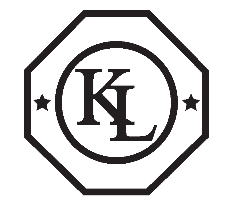 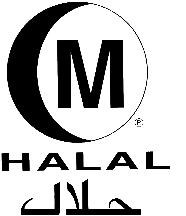 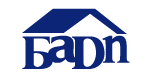 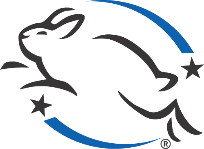 Целосно природна стабилизација
Сорбитол – природна состојка на овошје и пченка
Аскорбинска киселина – природен витамин С
Токоферол – природен витамин Е (масло од пченичен зародиш, ориз и други растителни масла)
Натриев бензоат – природна состојка од шумски плодови
Лимонска киселина – од цитруси
Ксантан – природна состојка од морски алги
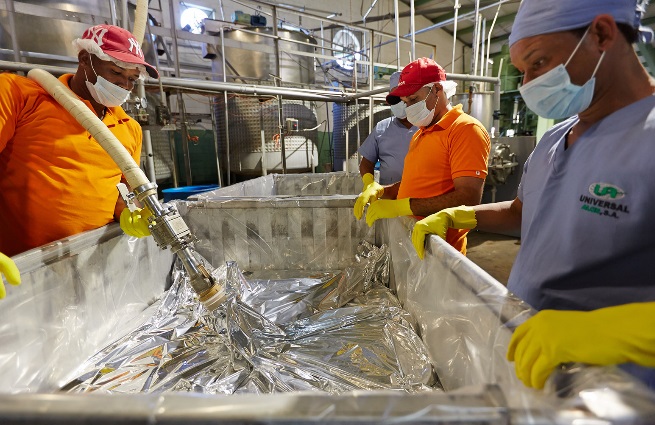 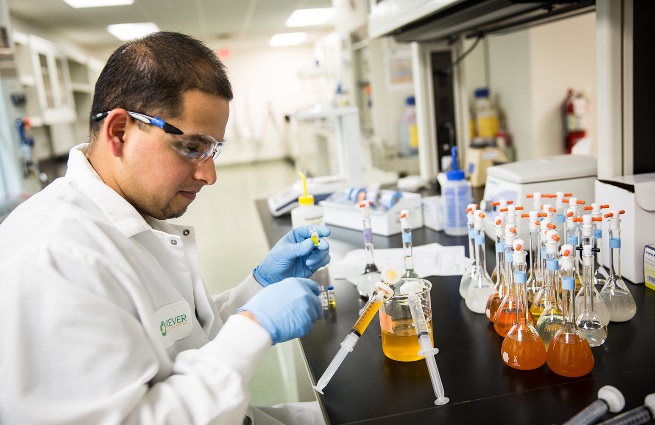 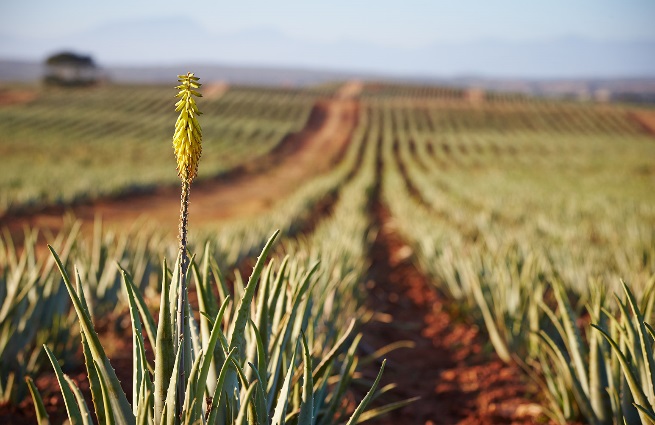 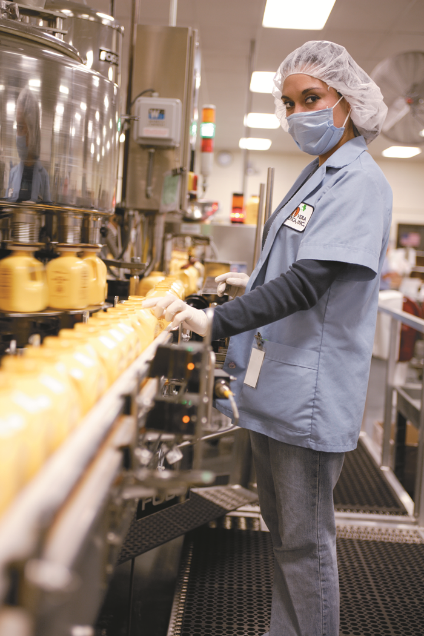 Производите на Форевер:
пијалоци
Претставуваат речиси половина од вкупните продажби на Форевер
Четири здрави пијалоци од стабилизирано алое – чист гел од алое вера, нектар од алое и брусници, нектар од алое и праски и Форевер фридом
Поместин пауер, Џебно алое и Џебен фридом
Рекламни материјали – флаери „10 причини да пиеме алое“, „Алое вера – факти“ и „Зошто АЛОЕ ВЕРА“, „Производи“
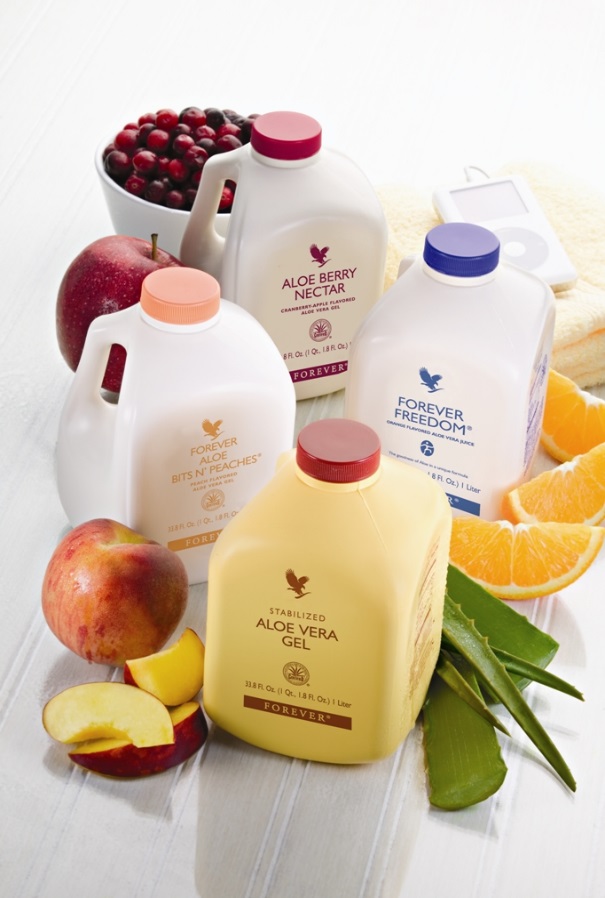 10 причини да пиеме алое вера
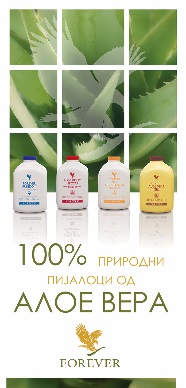 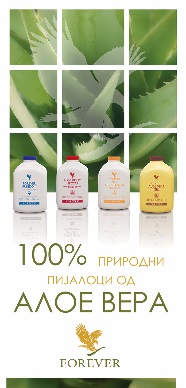 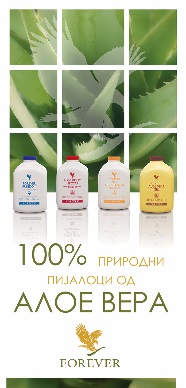 ПијалоциГел од алое вера
Нашиот гел од алое вера е идентичен со гелот во свежо исечен лист од алое
Содржи изобилие од витамини, минерали, ензими и аминокиселини
Го поддржува дигестивниот систем
Помага за регенерација на кожата
Го поддржува енергетското ниво
Го балансира имунолошкиот систем
Користете го секојдневно како природен пијалок за здравје и виталност
Пијте 60-120 мл дневно
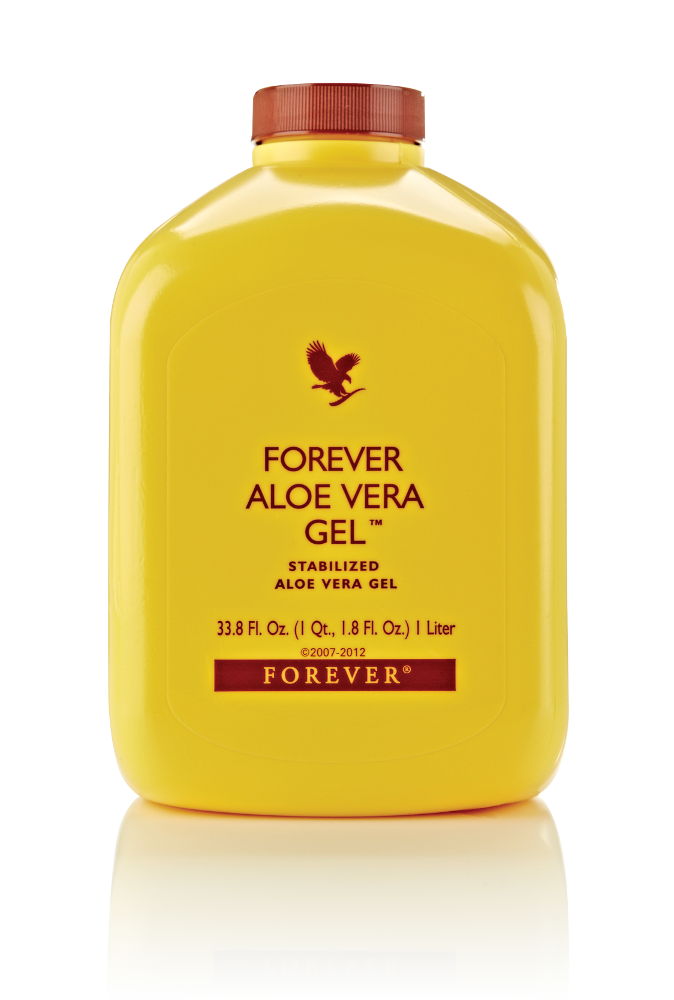 Пијалоци Форевер фридом
Сите корисни својства на гелот од алое вера
Уникатна комбинација од стабилизиран гел од алое со глукозамин сулфат, хондроитин сулфат и МСМ
Придонесува за одржување на здравјето и подвижноста на `рскавиците и зглобовите 
Идеален за спортисти и луѓе кои сакаат да ја задржат  својата подвижност
Користете го секојдневно како природен пијалок за добро здравје и виталност
Пијте 60-120 мл дневно
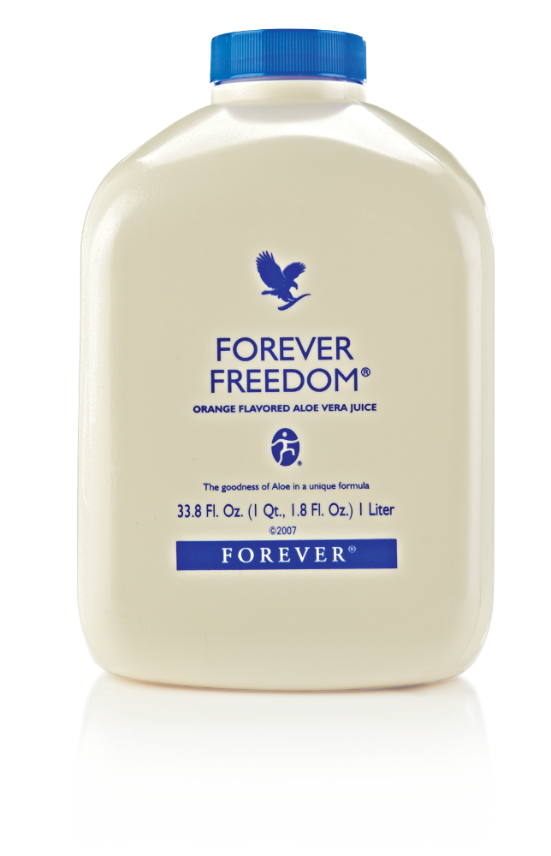 Пијалоци Нектар од алое и брусници
Сите корисни својства на гелот од алое вера
Ги нуди дополнителните квалитети на природните сокови од јаболка и брусница
Витаминот С и пектинот во јаболките придонесуваат за прочистување и детоксикација на кожата
Го поддржува здравјето на уринарниот систем
Користете го секојдневно како природен пијалок за добро здравје и виталност
Пијте 60-120 мл дневно
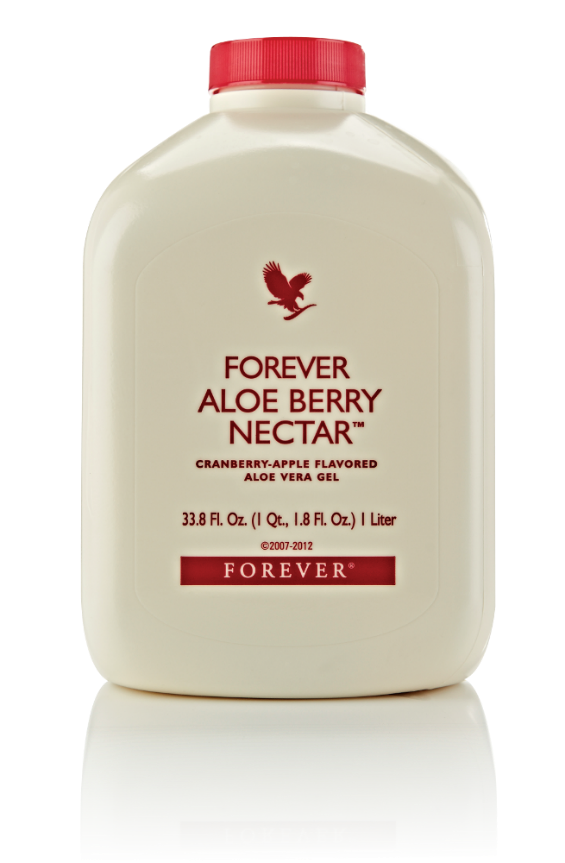 Пијалоци Нектар од алое и праски
Сите корисни својства на гелот од алое вера
Содржи цели хранливи парченца алое, потопени во аромата на зрели праски
Обезбедува вредни каротеноиди – корисни антиоксиданти и извор на витамин А
Одличен пијалок за деца
Користете го секојдневно како природен пијалок за добро здравје и виталност
Пијте 60-120 мл дневно
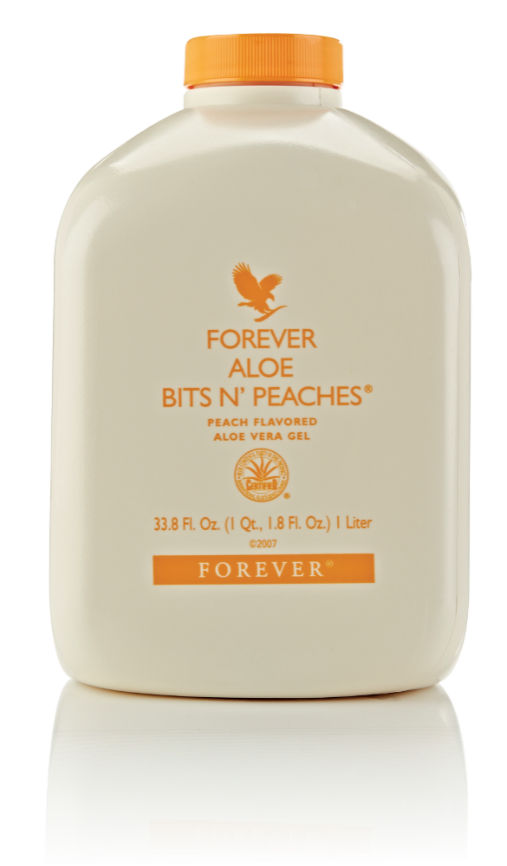 Производите на Форевер 
Додатоци во исхраната
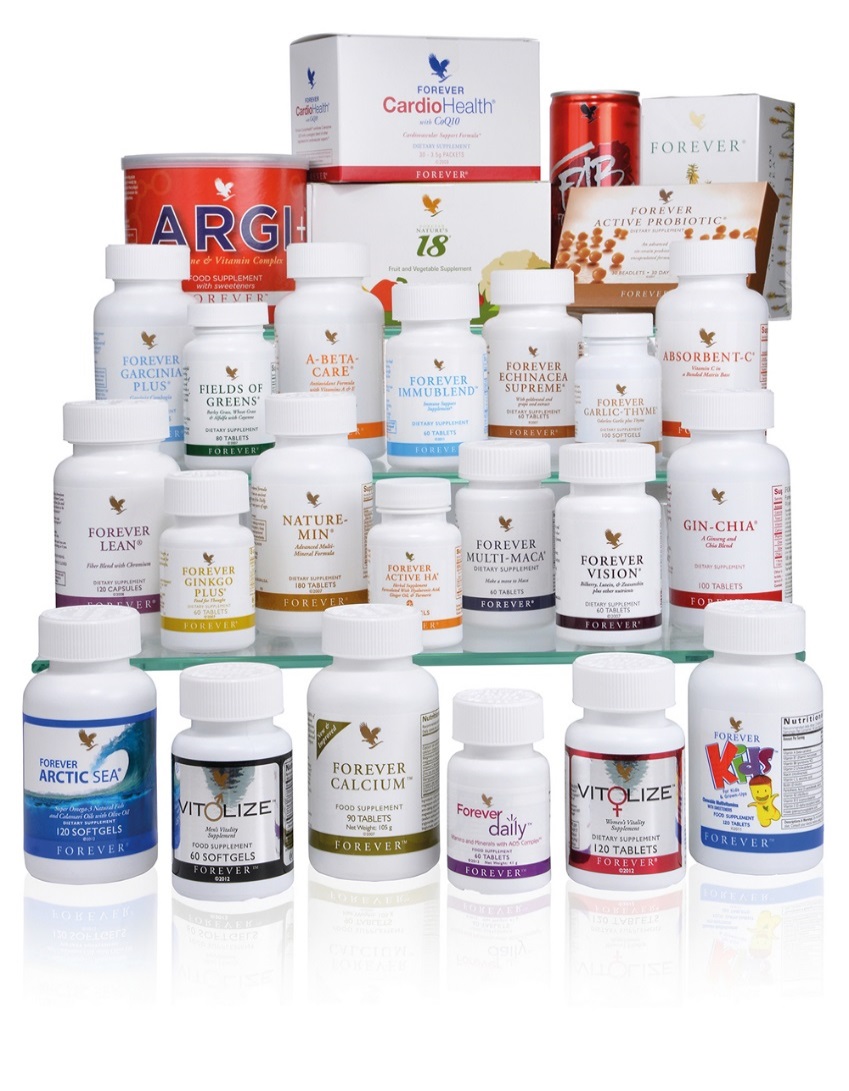 Доброто здравје започнува со добрата исхрана
Додатоците на Форевер се произведуваат од најквалитетни природни состојки, одгледани и добиени на одбрани места, што овозможува максимална апсорпција во телото
Произведени по најсовремени технологии
Широка гама, ги покрива сите возрасти и потреби од хранливи материи
Додатоци во исхраната 
Форевер дејли
Комбинација од 55 хранливи состојки, вклучително незаменливи витамини и минерали.
Револуционерен систем за оптимална апсорпција на нутриентите – патентиран АОС комплекс од алое и олигосахариди
Идеално балансирана содржина за максимален ефект
Оптимални количества фитонутриенти и биофлавоноиди од овошје и зеленчуци
По две таблети дневно
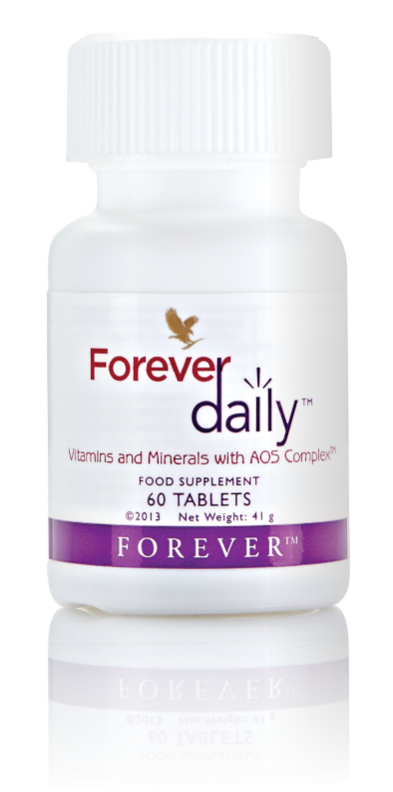 Додатоци во исхраната 
Арктичко море
Идеален сооднос помеѓу омега-3 масните киселини за оптимален ефект
Чист извор на ЕПА и ДХА
Омега-3 придонесуваат за здравјето на срцето 
Го потпомагаат здравјето на очите, мозокот, зглобовите и нервниот систем
Помага за подобра концентрација и вештини за усвојување на наученото кај децата
Две гел-капсули три пати дневно со храна
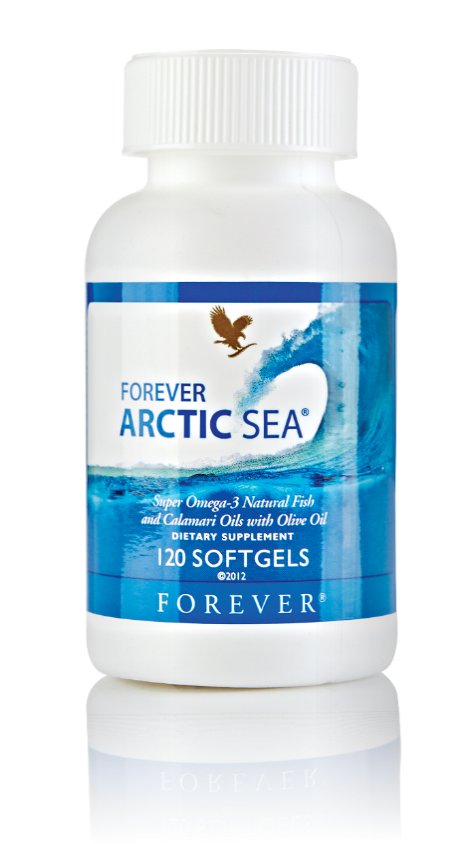 Додатоци во исхраната 
Абсорбент-С
Човечкиот организам не произведува витамин С и затоа треба да се внесе преку храна, пијалоци и додатоци во исхраната
Содржи овесни трици кои ја потпомагаат поквалитетната апсорпција на витаминот С
Силен антиоксидант, учествува во системот кој го штити организмот од слободните радикали
Поддржува здрав респираторен систем
Ги поддржува кожата и зглобовите
По една таблета три пати дневно
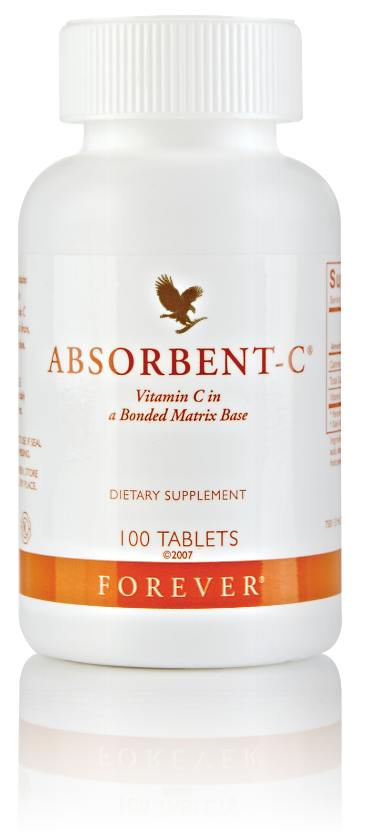 Додатоци во исхраната 
Лук и мајчина душичка
Два силни антиоксиданти во капсули без мирис, кои го поддржуваат доброто здравје и помагаат за намалување на холестеролот
Придонесува за претворање на мастите во енергија и го заштитува телото од слободни радикали
Поддржува здрав респираторен систем
Содржи алисин – моќен антибактериски агент, кој продира во крвотокот, цревата и кожата
По една гел капсула со храна
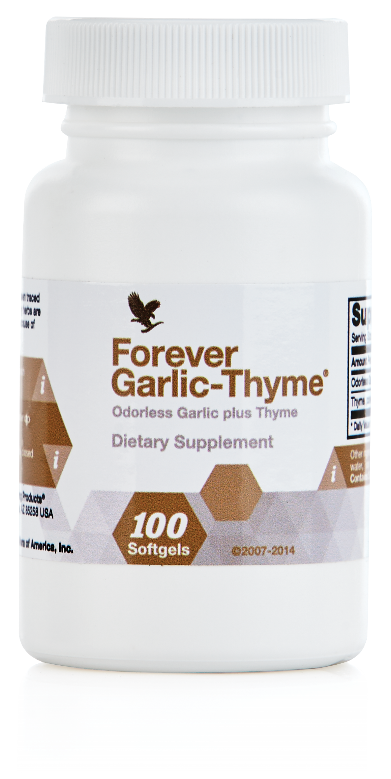 Додатоци во исхраната 
Зелени полиња
Мулти-витамини и мулти-минерали, кои ги обезбедуваат корисните состојки на зелената храна во две таблети дневно
Комбинација од зелен јачмен, стебленца од млада пченица, луцерка и лут црвен пипер за поддршка на циркулацијата и размената на материи
Моќен антиоксидант
По една таблета два пати дневно
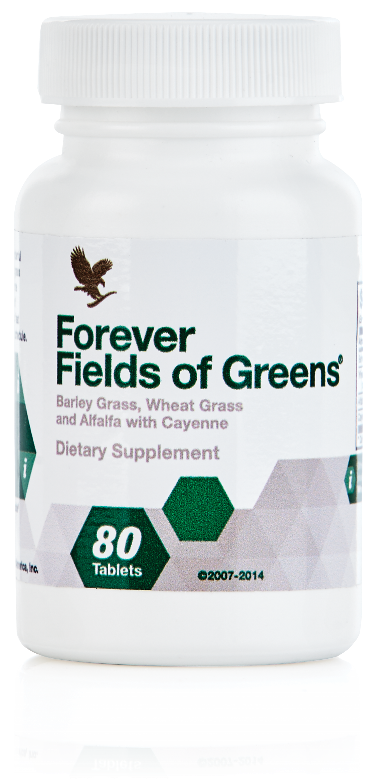 Додатоци во исхраната  
Лициум плус
Лициум плус е извор на моќни антиоксиданти, биофлавоноиди и други корисни фитонутриенти
Лициумот, познат и како гоџи бери, расте во Кина и со векови се користи како природен лек
Во комбинација со флавоноиден екстракт од сладок корен
Го подобрува тенот на кожата и здравјето на очите
Ги храни црниот дроб и бубрезите
По една таблета три пати дневно
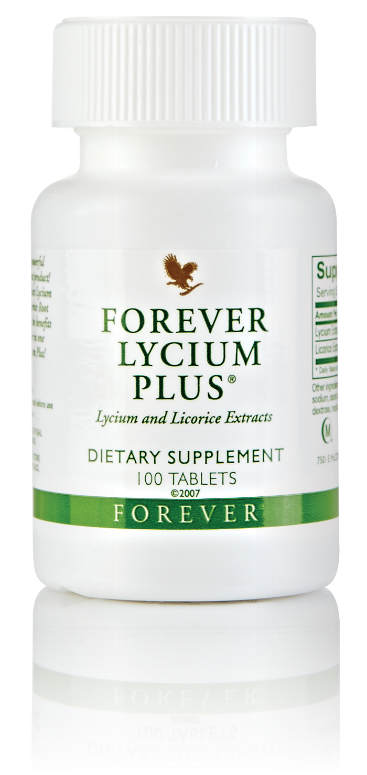 Додатоци во исхраната  
Арги+
5 г од аминокиселината L-аргинин во една доза
L-аргининот е наречен „чудесна молекула“, бидејќи придонесува за производството на азотен оксид кој ја подобрува циркулацијата
Дава енергија, помага за регулирање на крвниот притисок, ги поддржува органите, имунитетот, мускулите, коските, ткивата и дигестијата
Плус катализирачки комплекс од витамини и патентиран овошен микс, богат со антиоксиданти
По една ќесичка во чаша вода или гел од алое вера
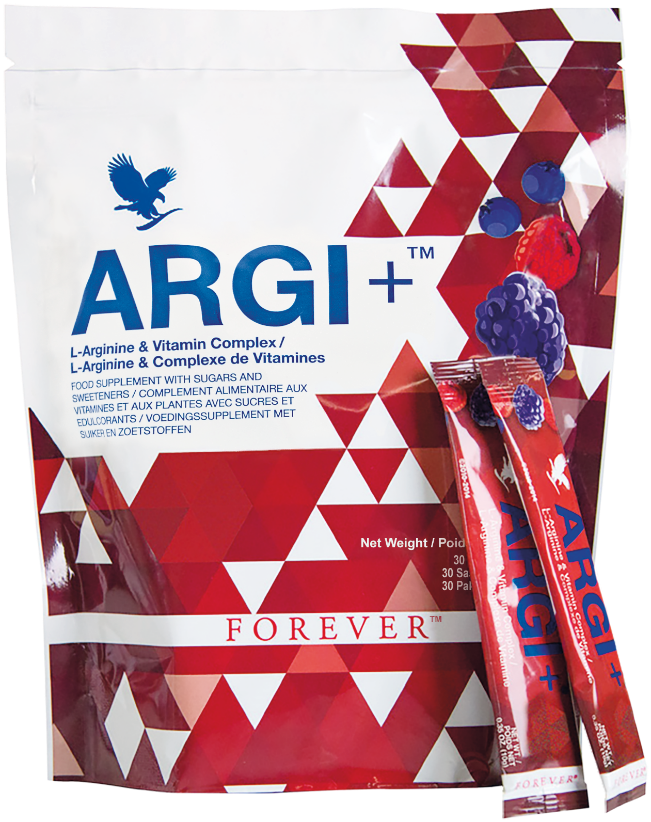 Додатоци во исхраната 
Нејчр-мин
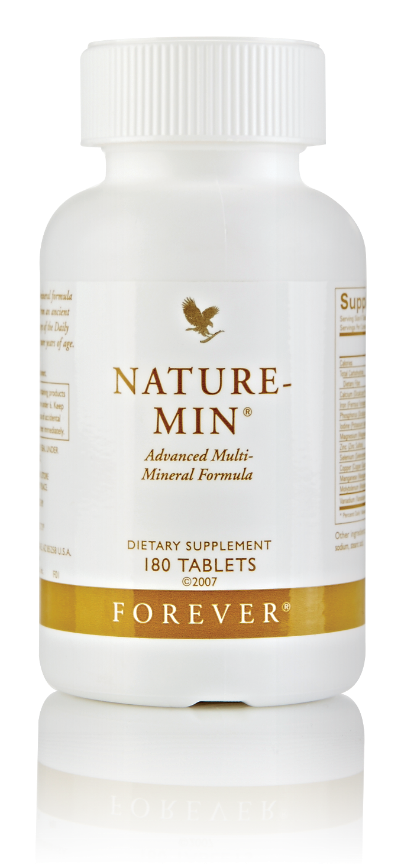 Минералите треба да се внесуваат со храната, но таа е сѐ посиромашна со овие незаменливи елементи
Важни се за човечкиот организам – го регулираат балансот на течностите, ги градат коските и забите, ги активираат гените и хормоните и учествуваат во многу процеси во телото
Оптимално усвоиви хелатни форми во природни седименти од морското дно
Одлично балансирани макро- и микроелементи во секоја таблета
По две таблети два пати дневно
Додатоци во исхраната 
Вит♀лајз за неа
Природна комбинација од антиоксидантни плодови, билки, витамини и минерали за виталноста на жените 
Го поддржува здравјето на уринарниот систем.
Придонесува за добра состојба на репродуктивните органи.
Обезбедува нутриенти за хормонален баланс.
Ја помага заштитата од слободни радикали.
По две таблети два пати дневно
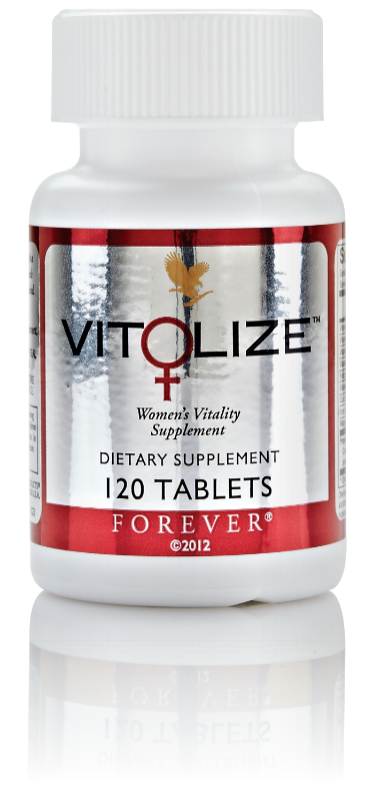 Додатоци во исхраната 
Вит♂лајз за него
Патентирана комбинација од состојки за машкото здравје кои тешко се внесуваат преку храната во потребните количества и сооднос. 
Оптимален баланс за комплетна поддршка на простатата.
Во комбинација со здрава исхрана и доволно движење, предлага природно решение за поддршка на виталноста на мажите. 
Обезбедува полифеноли, еднакви на цела калинка.
По две гел капсули дневно.
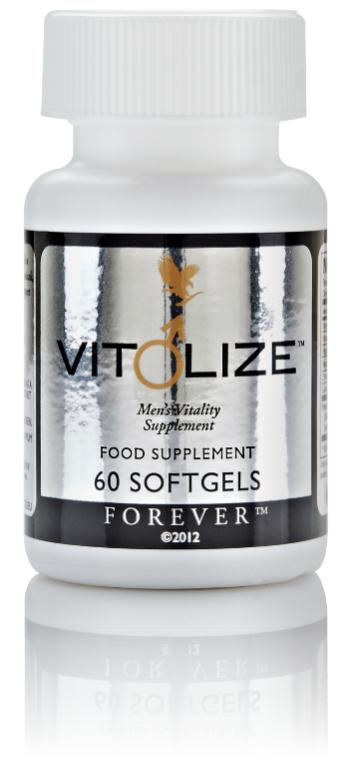 Производите на Форевер 
Пчелни производи
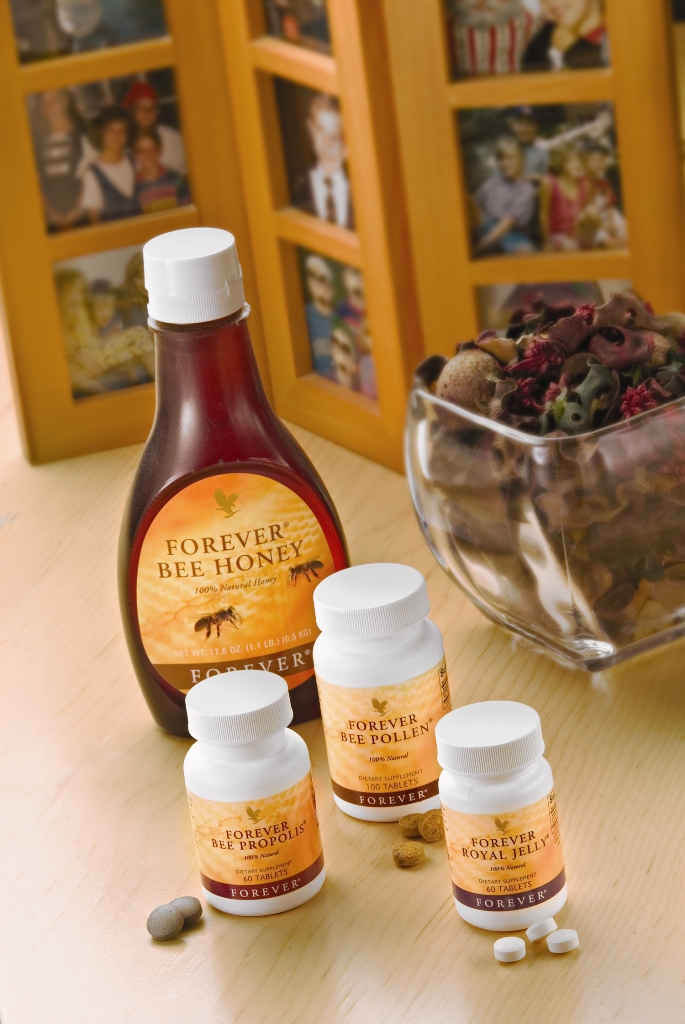 Форевер предлага 100% природни матичен млеч, полен, мед и прополис со највисок квалитет
Се добиваат во чиста средина без хемиски загадувачи како пестициди и хербициди
Сите наши производи од кошницасе природни и богати со хранливи материи
Пчелни производи 
Пчелен прополис
5000-годишна историја 
Прополисот е леплива смола, собирана од пчелите за одржување на чисти кошници
100% природен, без конзерванси и обојувачи
Состојки богати со витамини, минерали, ензими и аминокиселини
Збогатен со матичен млеч
Помага во природната одбрана на организмот
Поддржува здрав респираторен систем
Една таблета два пати дневно
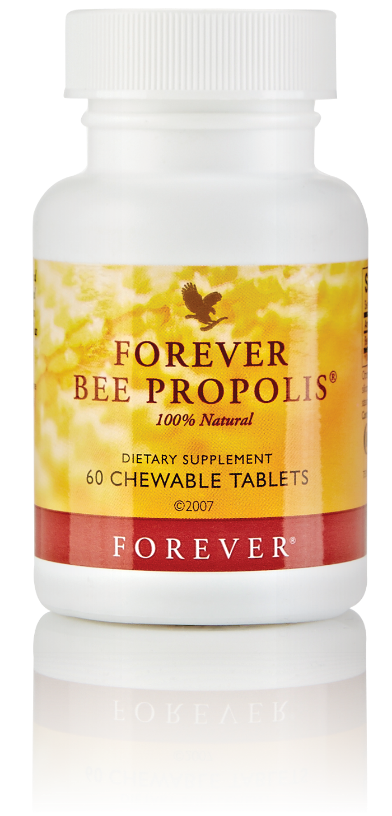 Пчелни производи 
Пчелен полен
Природна „суперхрана“
Обезбедува широк спектар од важни хранливи материи и минерали
Содржи протеини и 22 аминокиселини, вклучително сите 8 незаменливи, кои организмот не ги произведува сам 
Придонесува за поддршка на добра циркулација, ја помага дигестијата и го зајакнува имунолошкиот и нервниот систем 
По една таблета три пати дневно
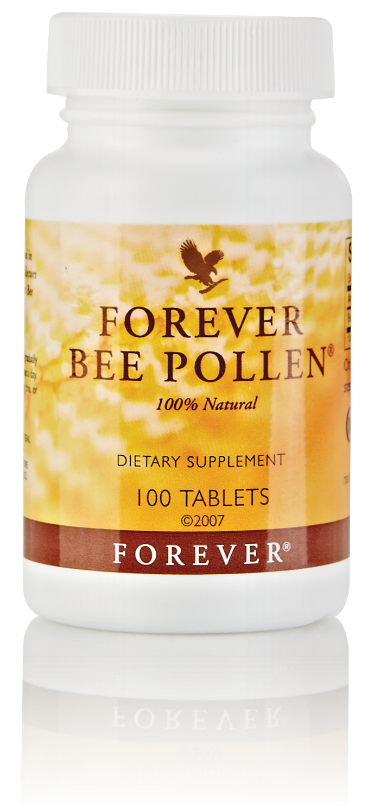 Пчелни производи 
Матичен млеч
Специјална мешавина од ензими со која се храни пчелата мајка
Содржи протеини, минерали, витамини A, C, D, E и B-комплекс, како и сите 8 незаменливи аминокиселини
Ја стимулира размената на материите и помага за елиминирање на заморот
Ја одржува кожата здрава
Особено погоден при борба со стресот
Една таблета три пати дневно
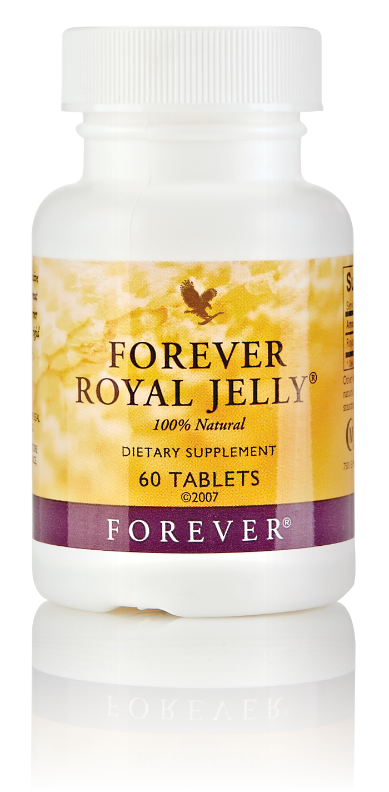 Производите на Форевер 
Лична хигиена
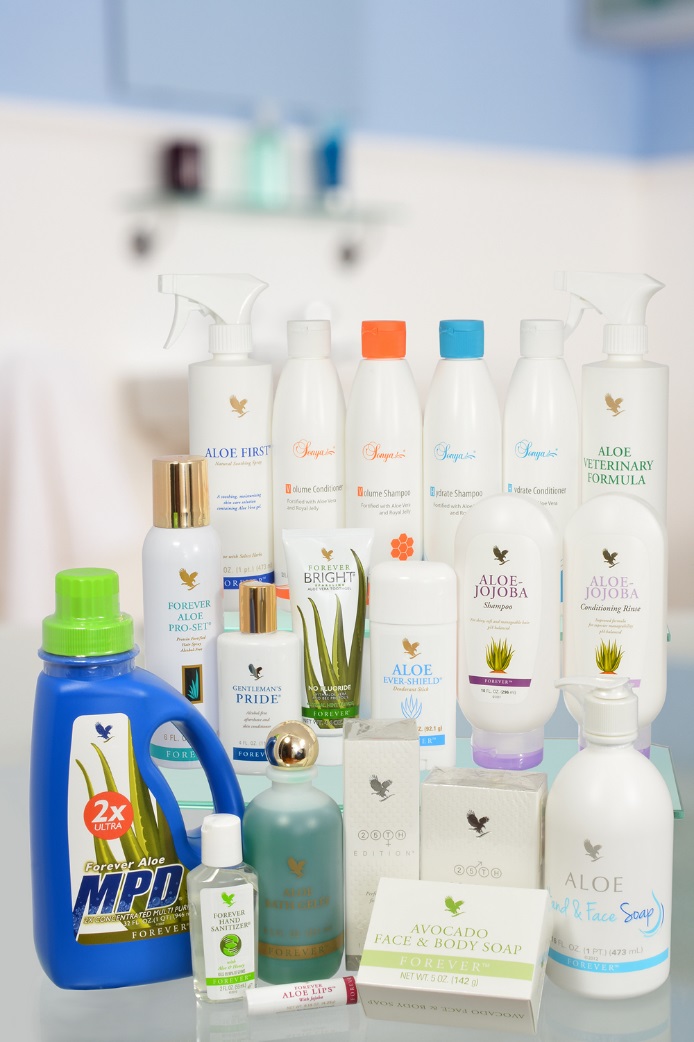 Нашата гама од производи за лична хигиена со алое вера е погодна за целото семејство
Користени се само најквалитетни 
   состојки 
Нежни и погодни за особено
   чувствителна кожа
Лична хигиена 
Алое сапун за раце
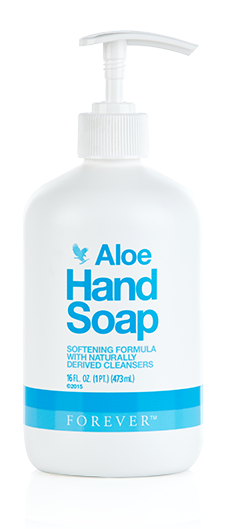 Основна состојка е стабилизираниот гел од алое вера
Додадени екстракт од краставица, масло од кора од лимон и маслиново масло
Густ, бисерен сапун кој ја навлажнува кожата
Измивачки средства, природно извлечени од кокос за нежно и меко чистење
Прави богата пена и остава чувство за чиста, мазна и свиленкаста кожа
Формула за омекнување и нежен мирис на камилица
Без парабени
Лична хигиена 
Гел за бања и туш со алое
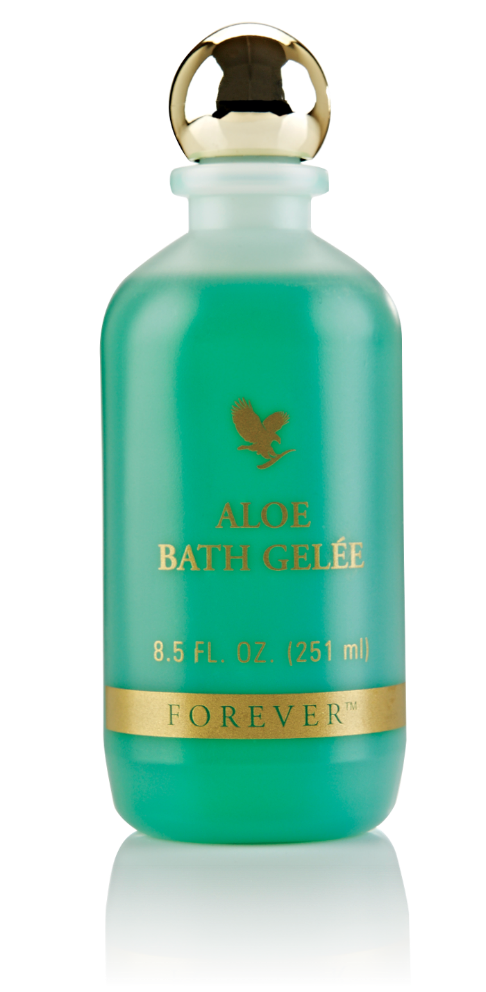 Основна состојка е стабилизираниот гел од алое вера
Нежен, навлажнувачки производ за бања и туш
Специјална формула која ја прави кожата мека и мазна 
Не иритира и не суши
Погоден за чувствителна кожа
Лична хигиена 
Сапун за лице и тело со авокадо
Содржи 100% чисто масло од авокадо – богат извор на витамини A, B, D и E
Содржи антиоксиданти кои се борат со слободните радикали
Истовремено ја чисти и навлажнува кожата
Авокадото е погодно за сите типови кожа – нежно ја измива помрсната, ја смирува и храни сувата и чувствителната 
Дејството му продолжува долго откакосте сѐ искапиле
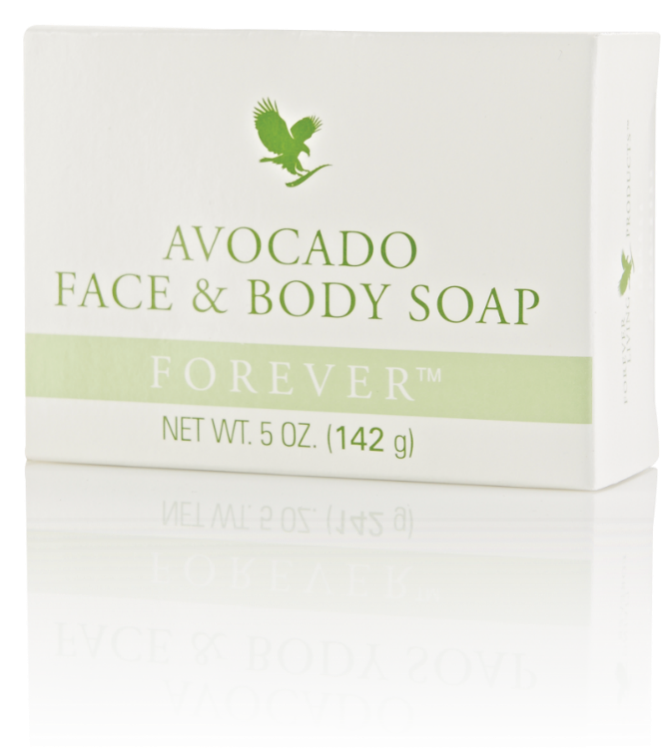 Лична хигиена 
Гел за заби со алое
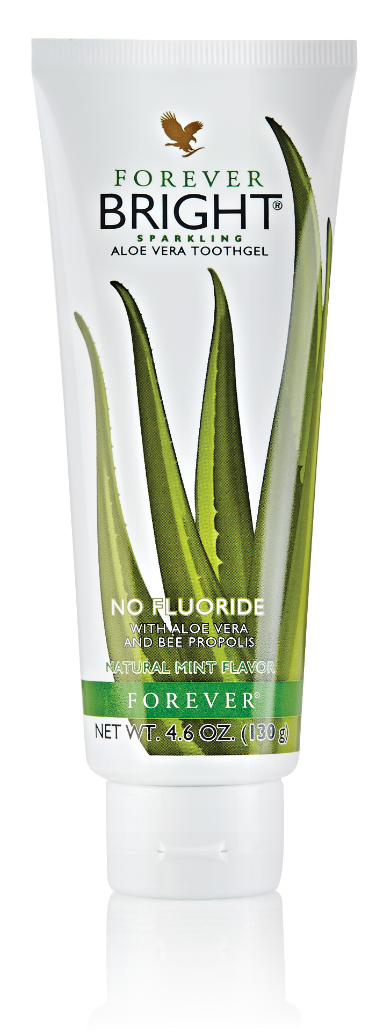 Нежна формула, без флуор, која содржи алое вера и пчелен прополис
Ги чисти, заздравува и штити забите и непцата, бидејќи се бори со плакот
Има избелувачки ефект без агресивни состојки
Има антибактериско дејство
Неабразивна формула 
Свеж мирис на ментол
Зелена боја – интересна за децата
Лична хигиена
Балсам за усни
Хидратантна формула со алое вера и масло од јојоба
Заштитува при ниски и високи температури
Ги омекнува и навлажнува усните
Погоден за сите делови на телото за 
   смирување на иритирана кожа
Компактна големина
Погоден за скијање или на плажа
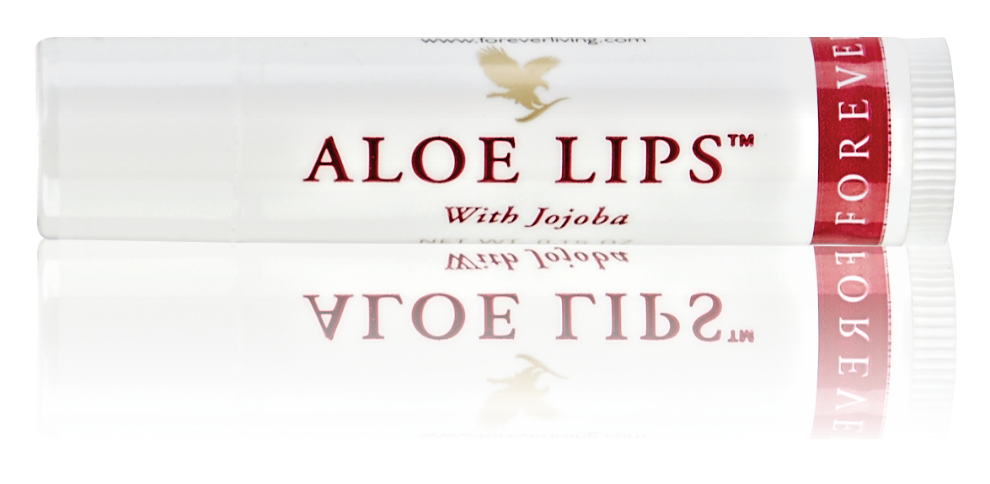 Лична хигиена 
Сув дезодоранс со алое
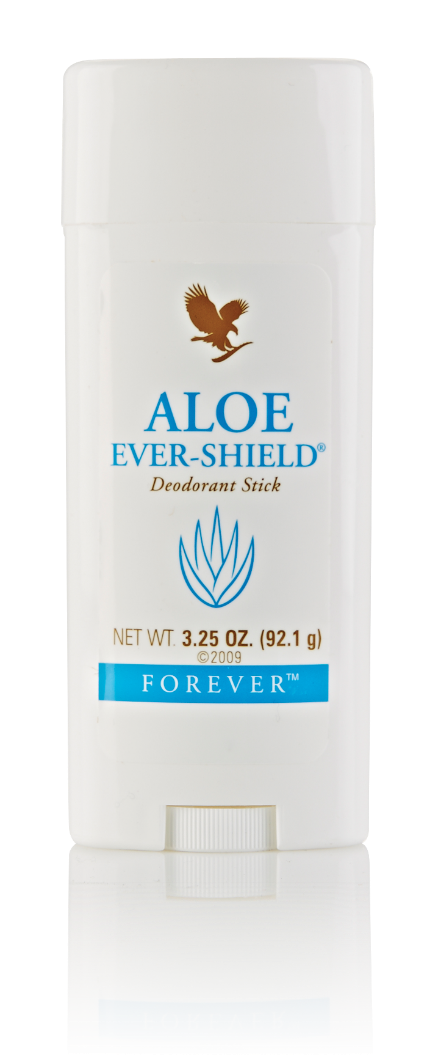 Безбедна, ефективна, долготрајна заштита
Не содржи алуминиеви соли
Свеж мирис на чисто
Може да се користи веднаш по бричење или депилација
Не остава траги на облеката
Удобно пакување
Економичен – ќе го користите со месеци
Лична хигиена 
Балсам за после бричење
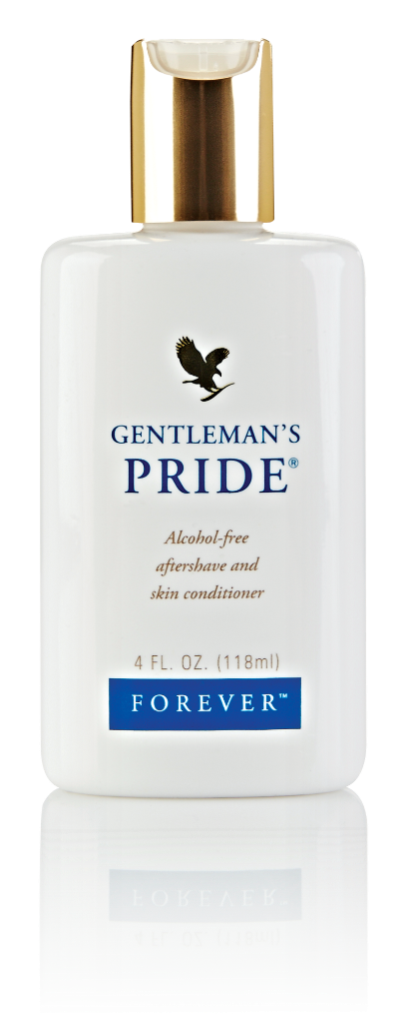 Формула без алкохол, со омекнувачки и навлажнувачки состојки за нежна, заштитена и регенерирана кожа
Идеален за смирување на иритираната кожа по бричењето 
Пријатен мирис
Содржи хиалуронска киселина, за да го чува младешкиот изглед на кожата
Лична хигиена  
Шампон од алое и јојоба
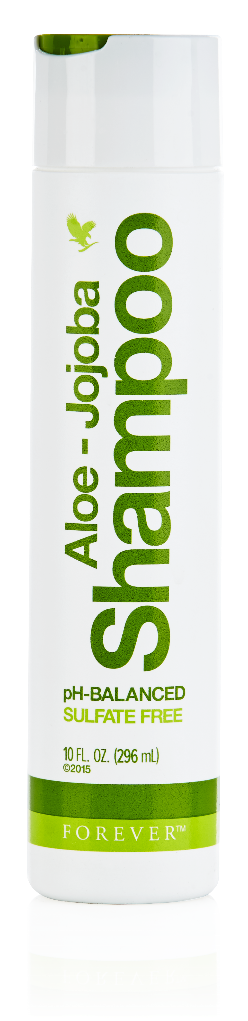 Формула базирана на чист гел од алое за сјајна, мека и лесна за оформување коса
Стабилизираниот гел од алое вера има благотворно дејство на косата и скалпот
Маслото од јојоба има кератинизирачки ефект, ја потенцира природната боја и сјајот на косата
Со бугарско етерично масло од лаванда и масло од шипки, содржи и витамини А и С
Со балансиран pH и без сулфати
Погоден за сите типови коса
Лична хигиена
Балсам од алое и јојоба
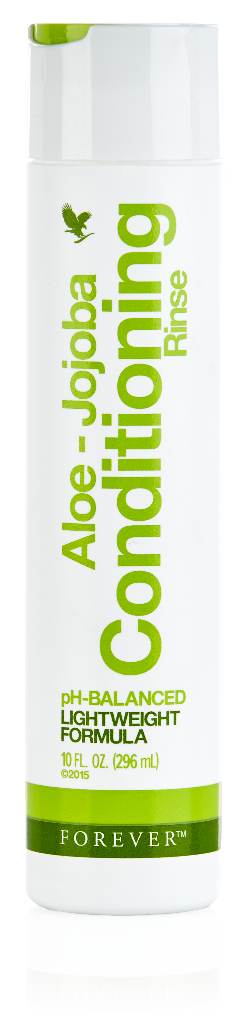 Витамини од В комплекс, масла од макадамија и јојоба и бугарско етерично масло од лаванда се грижат за сјајот на косата, го навлажнуваат скалпот и го олеснуваат расчешлувањето и оформувањето
Стабилизираниот гел од алое вера има благотворно дејство на косата и скалпот 
рН-балансирана формула, која ја покрива целата коса за да ја намали појавата на расцветани врвови
За најдобри резултати, користете по миењето со шампонот од алое и јојоба
Може да се користи и без плакнење
Производите на Форевер 
Нега на кожата
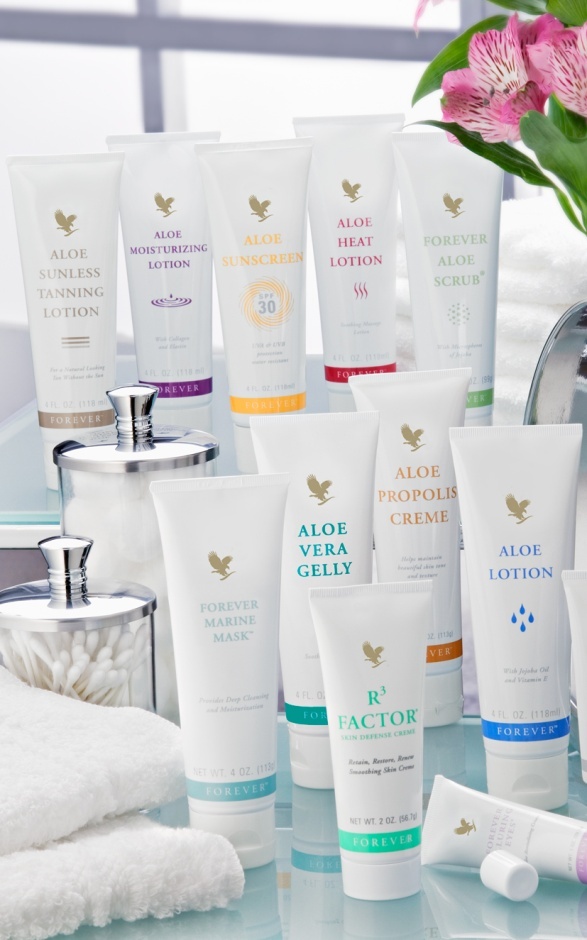 Кожата е најголемиот човечки орган, таа го штити телото и ја одржува неговата влажност
Кожата има исклучително важна улогаза добриот надворешен изглед и самодоверба
Секојдневната нега на кожата е од првостепено значење за нејзината заштита и регенерација
Нашите козметички производи се создадени да ја заштитуваат кожата од стареење и да ја омекнуваат и подмладуваат
Нега на кожата 
Хидратантен алое лосион
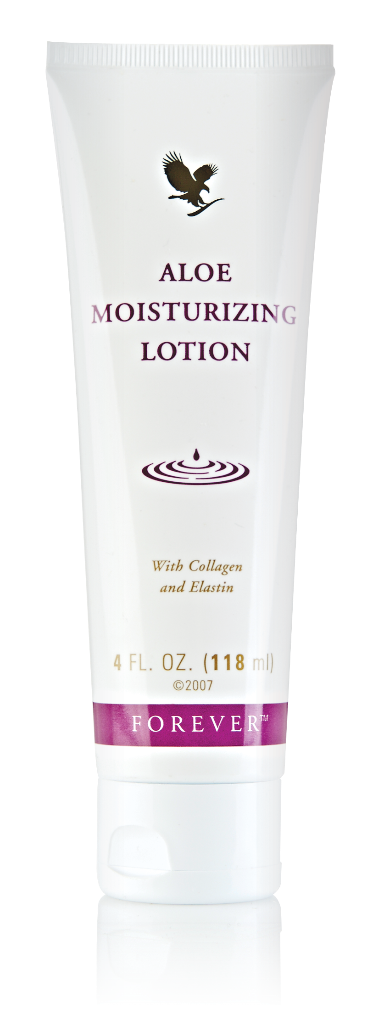 Основна состојка – стабилизиран гел од алое вера
Содржи колаген и еластин за мазна, мека и еластична кожа, истовремено го задржува  природниот pH-баланс
Ја обновува изгубената влажност
Одличен крем за лице, раце и тело
Богата конзистентност
Не содржи ланолин
Погоден при егзема или псоријаза
Нега на кожата 
Алое лосион
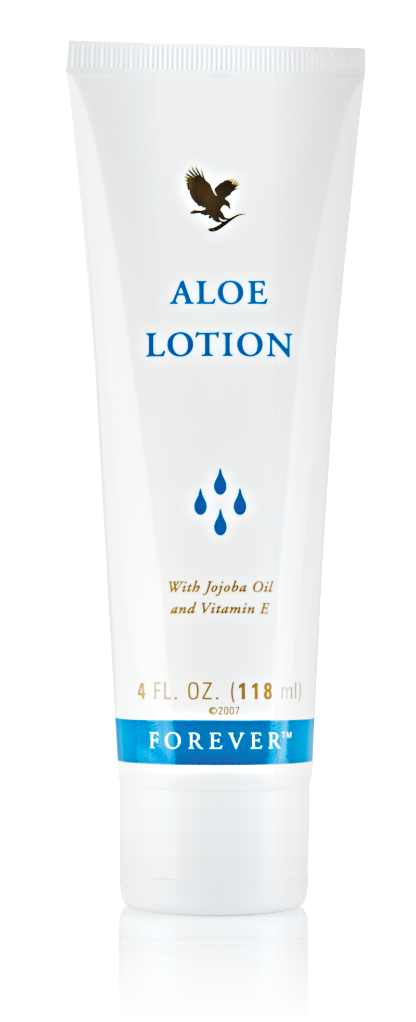 Основна состојка – стабилизиран алое вера гел 
Содржи и масло од јојоба, витамин E, колаген и еластин, за мека и хидратирана кожа
Погоден за сува или иритирана кожа
Одличен хидратант за лице, раце и тело
Пофина конзистентност од хидратантниот лосион
Одлично хидратира после сонце
Одлично смирувачко средство 
Погоден при егзема или псоријаза
Нега на кожата
Алое прополис крем
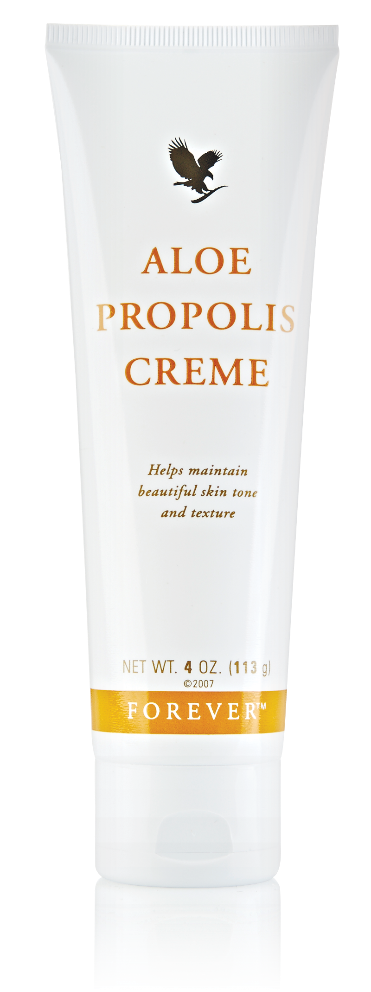 Основна состојка – стабилизиран алое вера гел 
Уникатна комбинација од алое вера гел и пчелен прополис
Содржи камилица и витамини A и E, признати заради природното смирувачко дејство врз кожата
Придонесува за одржување и зајакнување на структурата на кожата
Има силно смирувачко и хидратантно дејство
Создава заштитна бариера
Погоден при егзема или псоријаза
Нега на кожата
Алое вера желе
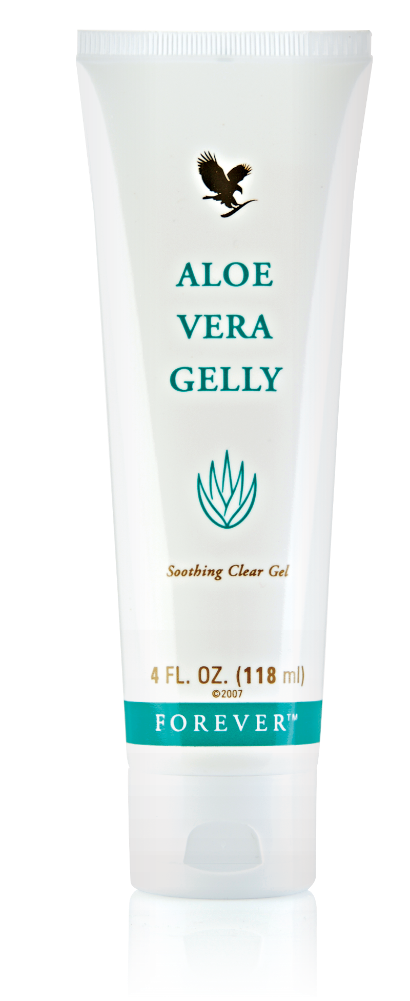 Идентичен со гелот во внатрешноста на листовите на растението
100% стабилизираниот гел од алое вера ја смирува чувствителната кожа потполно безопасно
Специјално разработен за локална употреба
Прозрачното желе содржи смирувачки и хидратирачки состојки
Лесно се впива во кожата
Ублажува лесни кожни иритации и чувствителна кожа
Погоден при егзема или псоријаза
Нега на кожата
Загревачки лосион со алое
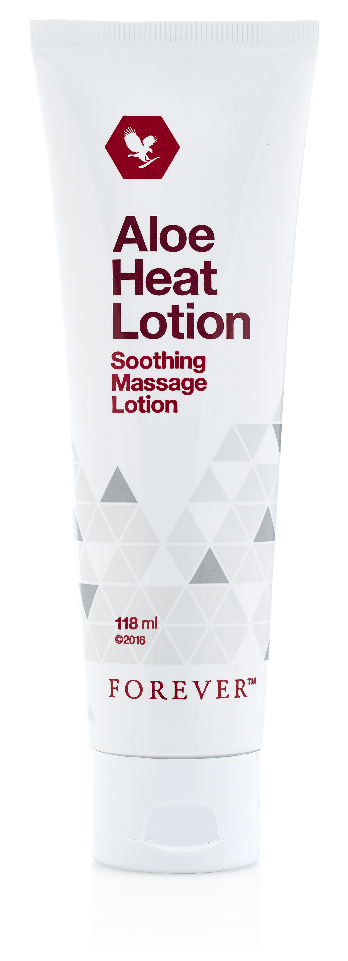 Основна состојка е стабилизираниот гел од алое
Продира длабоко, загрева и смирува вкочанети мускули и тетиви
Со балансиран pH, разработен да ја ублажи напрегнатоста и да ги опушти мускулите
Идеален лосион за масажа
Смирува по тешко физичко оптеретување и секаков вид спорт
Погоден за деца и возрасни
Нега на кожата 
Гел со алое вера и МСМ
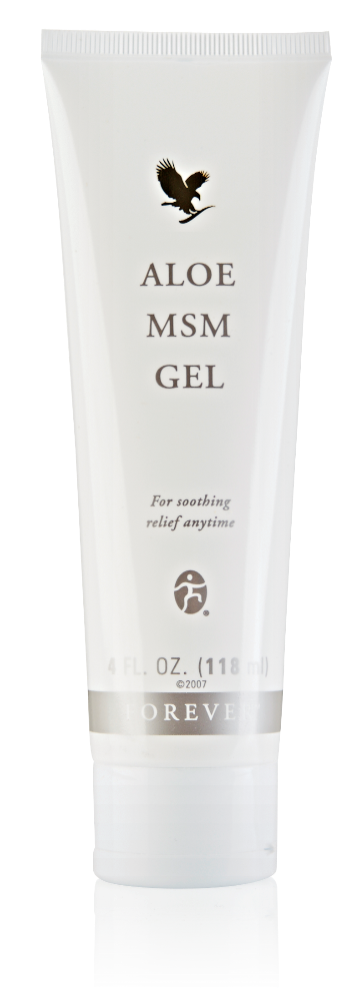 Основна состојка – стабилизиран алое вера гел
Содржи МСМ и билни екстракти
МСМ е природен извор на органски сулфур – клучна компонента на сврзното ткиво и зглобовите, придонесува за одржување на `рскавицата во добра состојба
Лигнинот е компонента на стабилизираниот гел од алое вера, кој продира длабоко во кожата, пренесувајќи го МСМ до засегнатото ткиво
Олеснува непријатност во зглобовите и мускулите 
Идеален за употреба во комбинација со Форевер фридом за подвижни зглобови
Нега на кожата
Смирувачки спреј со алое
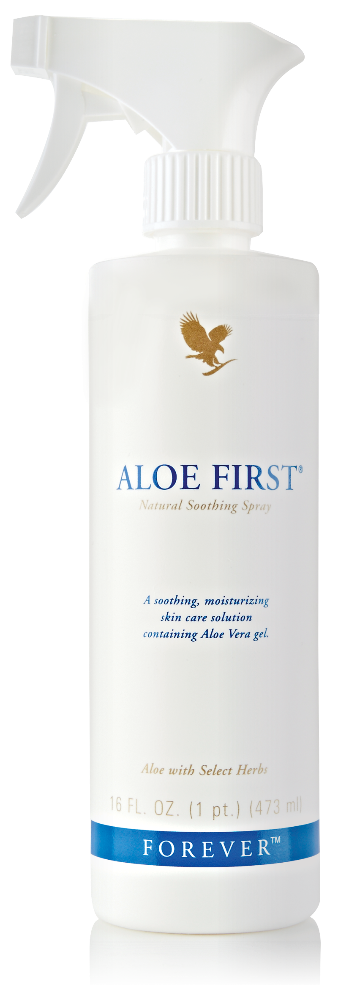 Основна состојка – стабилизиран гел од алое вера, комбиниран со пчелен прополис, алантоин и 11 внимателно одбрани билки
Спреј со балансиран pH и смирувачко дејство дури и кај најчувствителната кожа
Одличен за употреба по изложување на сонце
Ја штити косата од ултравиолетовите зраци и од оштетување од хлор 
Погоден и за деца
Нега на кожата 
Лосион со алое за заштита од сонце
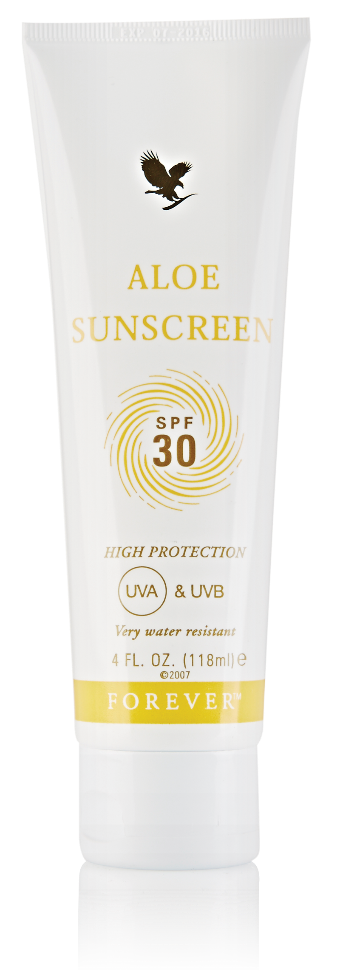 Лосион со заштитен фактор 30, штити одштетното влијание на UVA и UVB зраците
Ја смирува, хидратира и заштитува кожата од изгореници од сонце
Го одржува природниот баланс на влажност во кожата
Нежна, водоотпорна формула која делува дури и по  капење во морето или базенот
Одличен за деца
Одличен хидратант за кожа по изложување на сонце, кој ја продолжува трајноста на вашиот тен
Идеален за употреба преку целата година
Производите на ФореверКонтрола на тежината
Контрола на тежината е еден од најбрзо растечките пазари
Форевер предлага уникатна програма за контрола на тежината – Форевер Ф.И.Т., плус широка гама од додатоци на исхрана за здраво редуцирање на тежината
Повеќе детали за програмите на Форевер ќе најдете на www.foreverliving.com и www.flp.bg
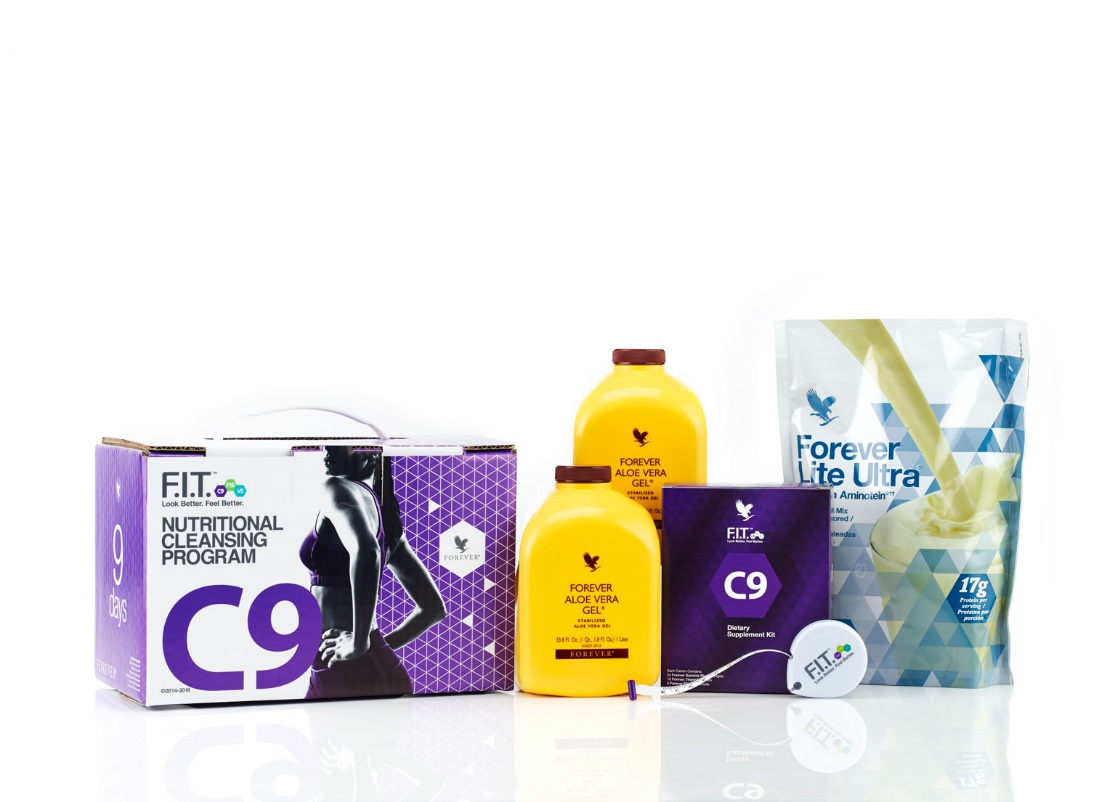 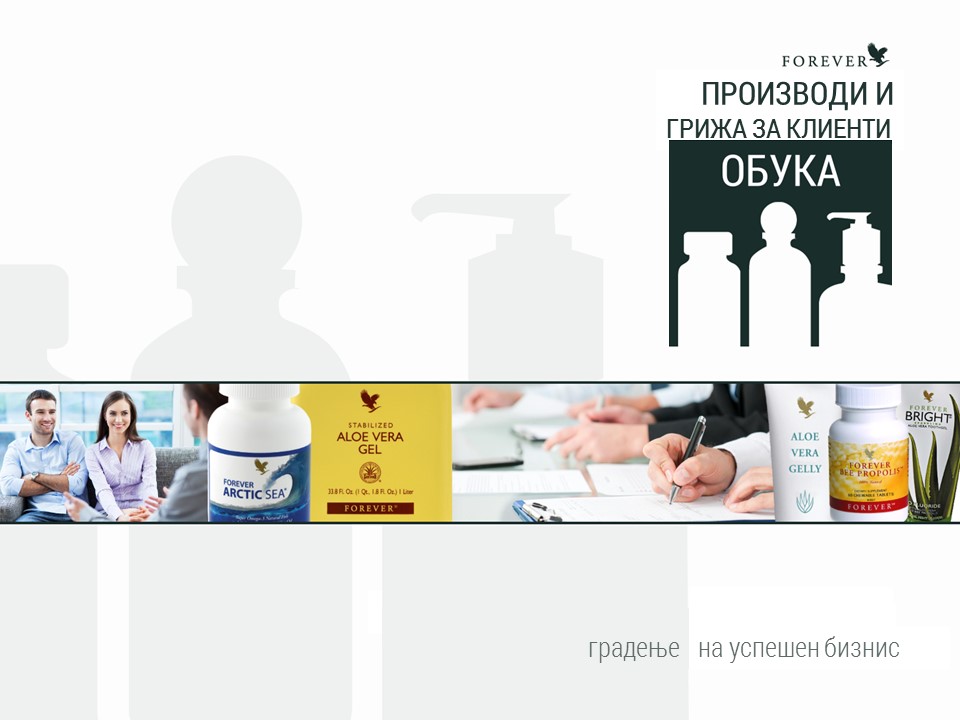 Продажби и грижа за клиентите
Продажби и грижа за клиентите
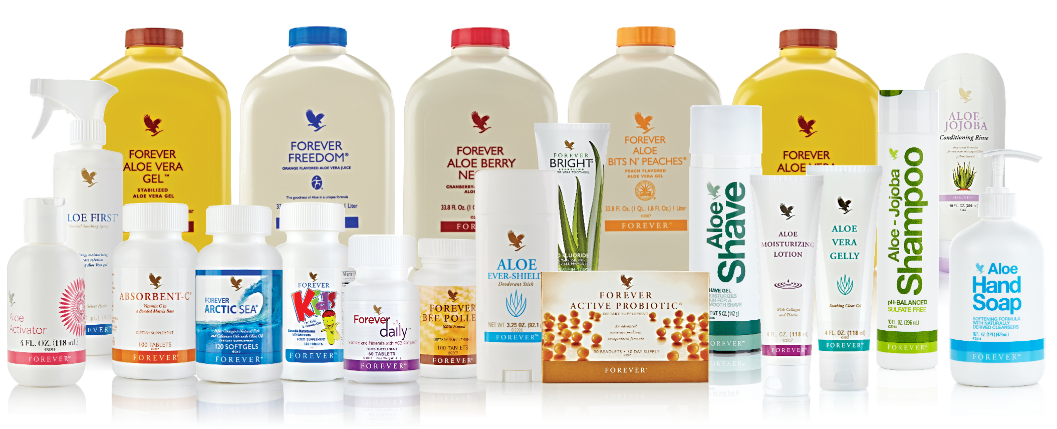 Кој правел домашна забава?
Кој делел каталози?
Кој правел презентација?
Кој има повторни порачки?
Кој има 10 или повеќе клиенти?
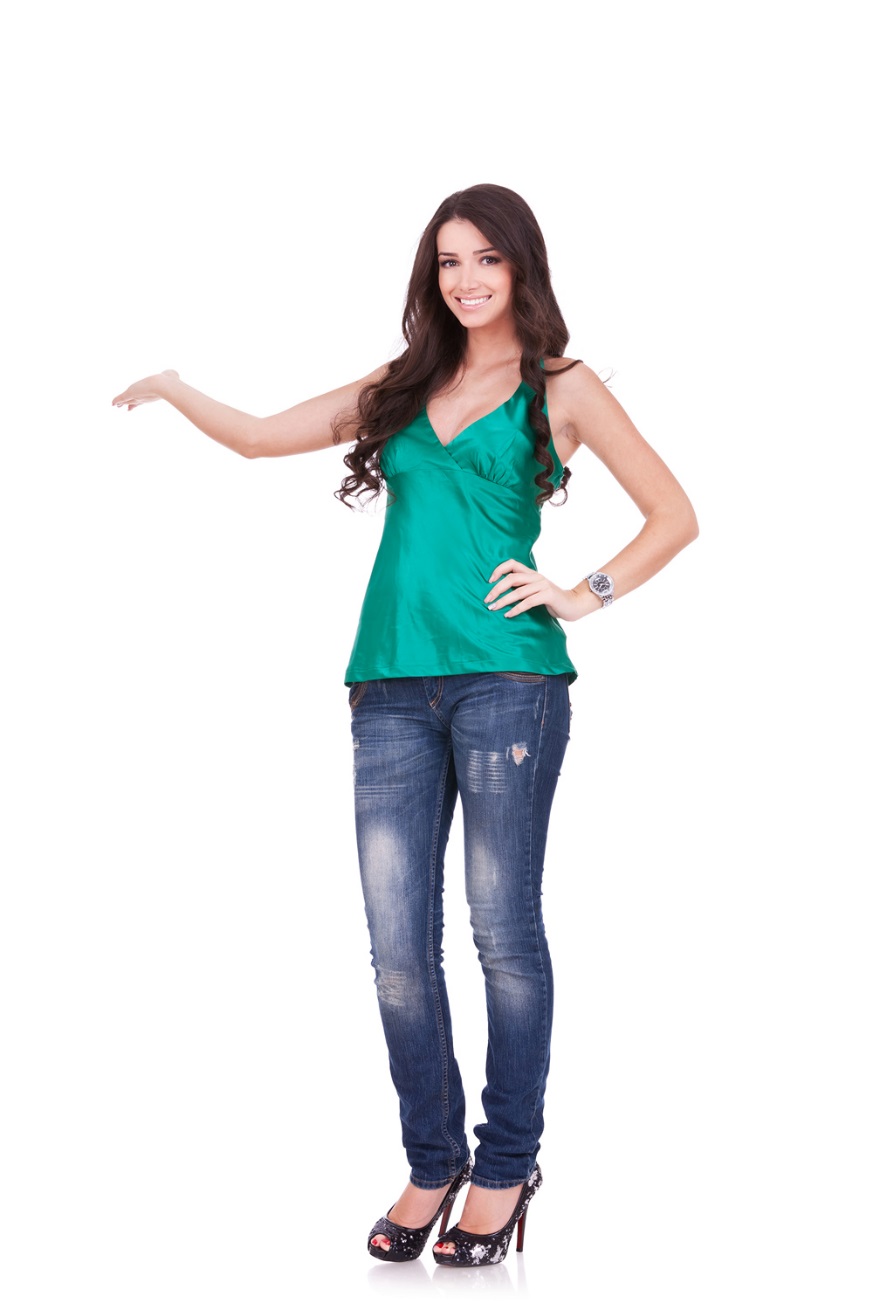 Зошто ги употребуваме 
производите?
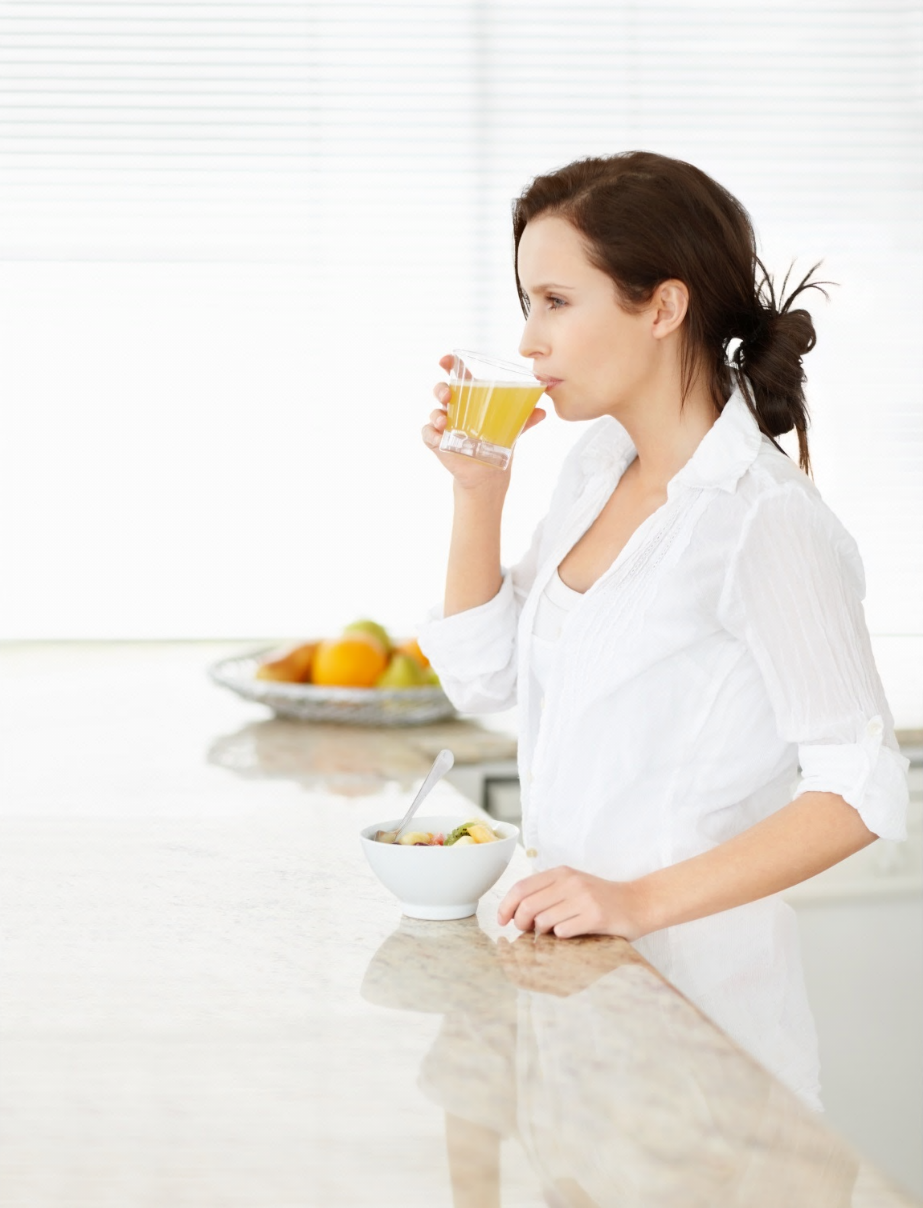 За да бидеме свој најдобар клиент
За да го подобриме здравјето
За да добиеме верба во производите
За да препорачуваме врз основа на лично искуство
За да реализираме по 4 б.месечно
За да водиме со личен пример
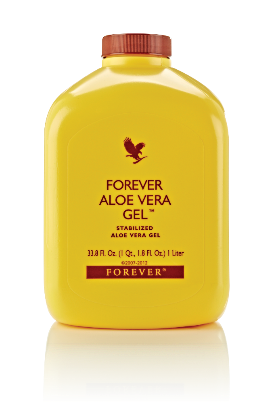 Продажби
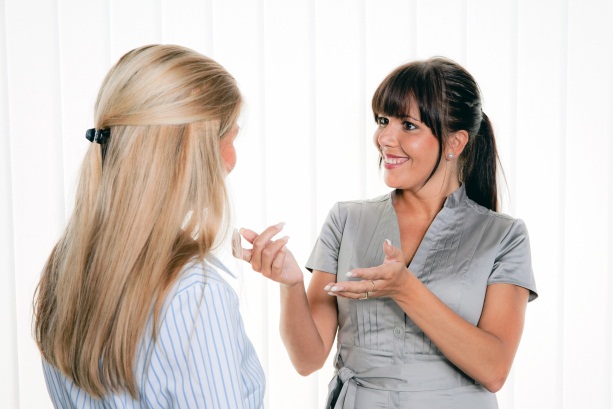 Фактите говорат, искуствата продаваат
Бидете свој најдобар клиент
Препорачувајте, не продавајте
Прашајте дали се интересираат за бизнисот
Зошто да продаваме производи?
Гарантира непосреден доход
Обезбедува средстваза новиот бизнис   
Пари за следни купувања на производи
Можност да пробате нови производи
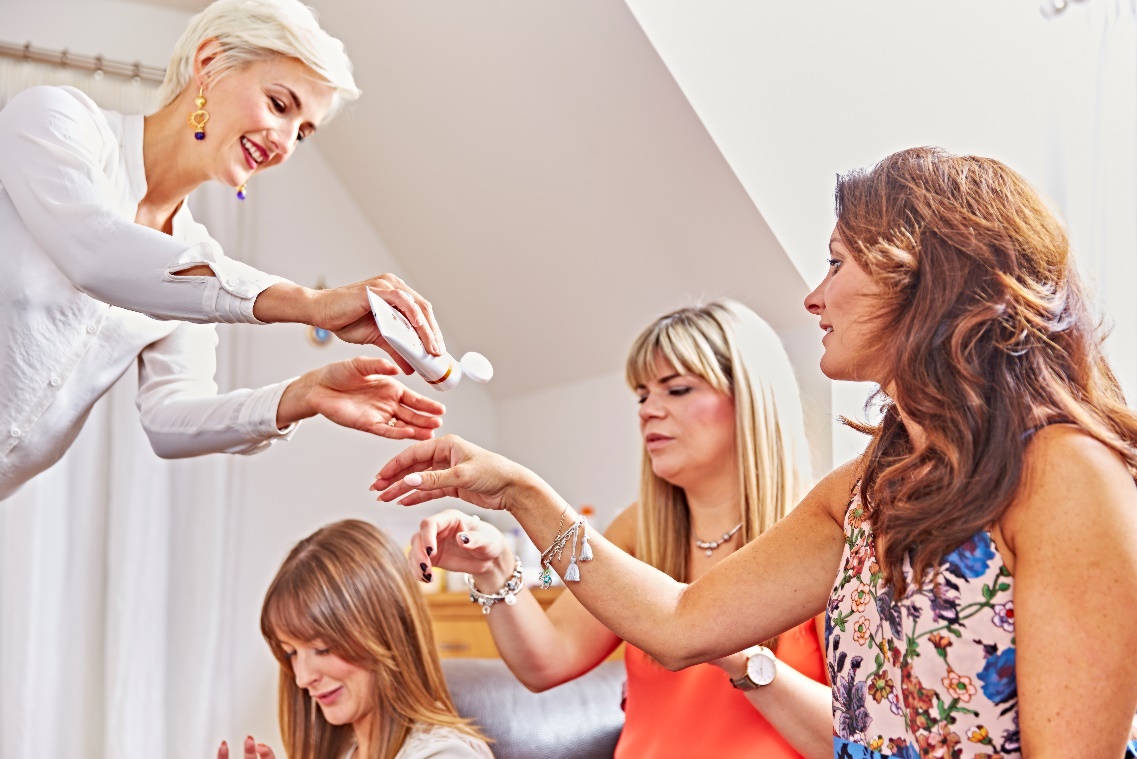 Зголемете ги приходите
Зголемете го бројот на клиентите и нивните просечни порачки
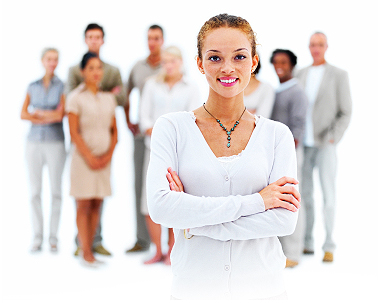 Пример на заработка од продажба на производи
Заработка од пример на порачки на клиенти
20 клиенти
Пример на порачка од клиент
Како продаваме производи?
Презентации на производи
Делење на флаери
Изложби и настани
Домашни забави
Подароци (Божиќни, роденденски,за имендени и др.)
Препораки
СПОДЕЛУВАЈТЕ, зборувајте со луѓето!
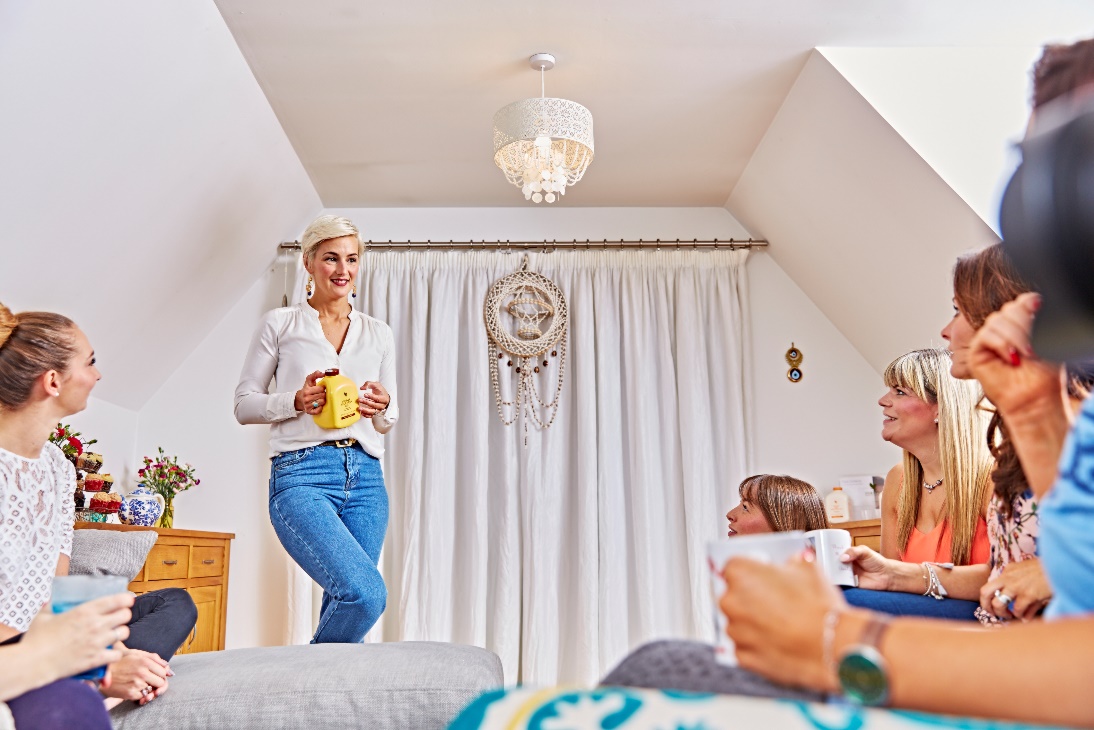 Како продаваме производи?
Презентациина производи
(планирање)
Како продаваме производи?
Презентации
на производи
(спроведување)
Зошто да спонзорираме?
Спонзорирањето е душата на вашиот бизнис
Градите мрежа и растете во маркетинг планот
Постојаното спонзорирање ви помага да ги зголемите приходите
Ви помага да заработите дополнителни стимули
Им помагате на другите да градат сопствен бизнис и да ги исполнат своите мечти
За да ја градите вашата иднина!
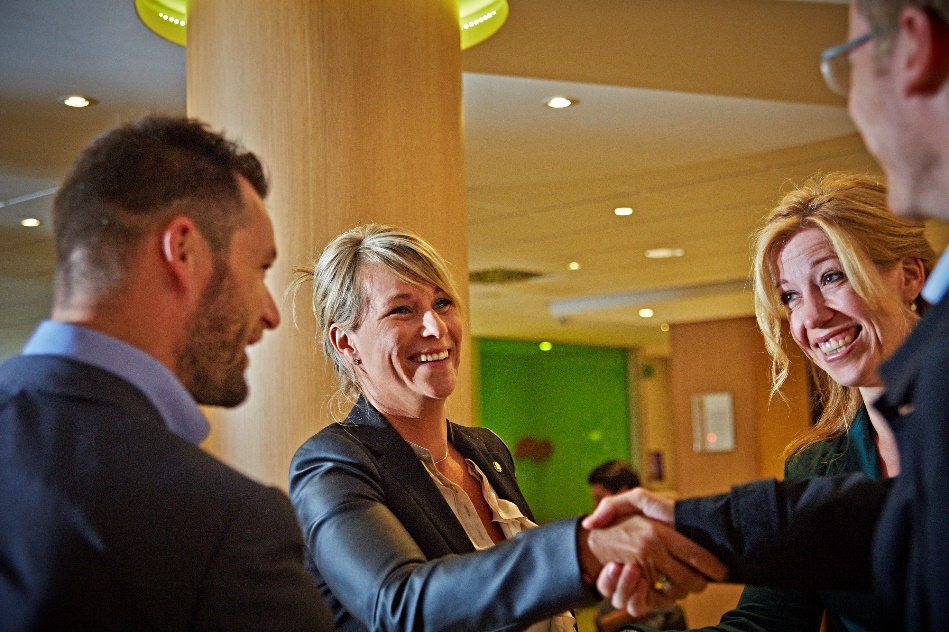 Како спонзорираме?
Список на луѓето кои ги познаваме
Презентации и настани
Остварување на контакти и средби
Прашалници
Визит картички
Состаноци на мрежата
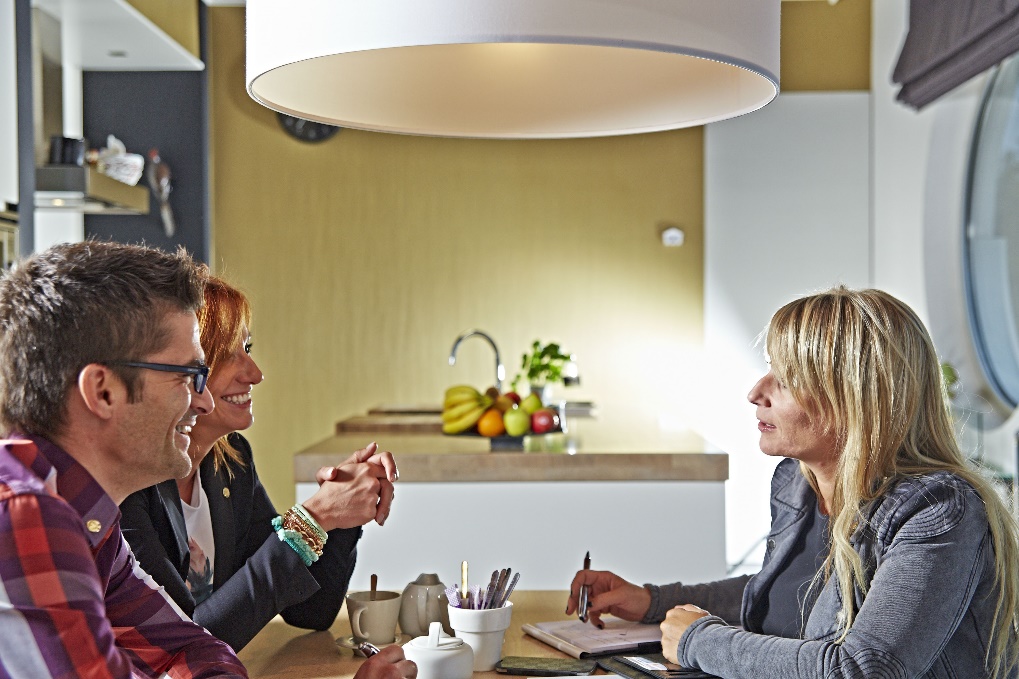 Зошто 4 б. секој месец?
Нашиот бизнис модел значи дека многу луѓе прават по малку
По колку „малку“ правиме сите? Најмалку по 4 б.
Квалификација за бонус од група
Основен градбен елемент на вашиот бизнис
4 б.
4 б.
4 б.
4 б.
4 б.
4 б.
4 б.
4 б.
4 б.
4 б.
4 б.
Проширете го размислувањето
Претставете си дека во мрежата имате 20 луѓе кои реализираат по 4 б. месечно. Тоа значи дека би биле на ниво Менаџер со месечен приход над 1250 евра од бонуси и продажби.
4 б.
4 б.
4 б.
4 б.
4 б.
4 б.
4 б.
4 б.
4 б.
4 б.
4 б.
Грижа за клиентите. Зошто?
Обезбедува повторливи продажби
Можност да ве препорачаат на нивните блиски
Ви помага да им ги предложите максималните предности на вашите клиенти
Придонесува за поголемазаработка од продажбите
Создава лојални клиенти
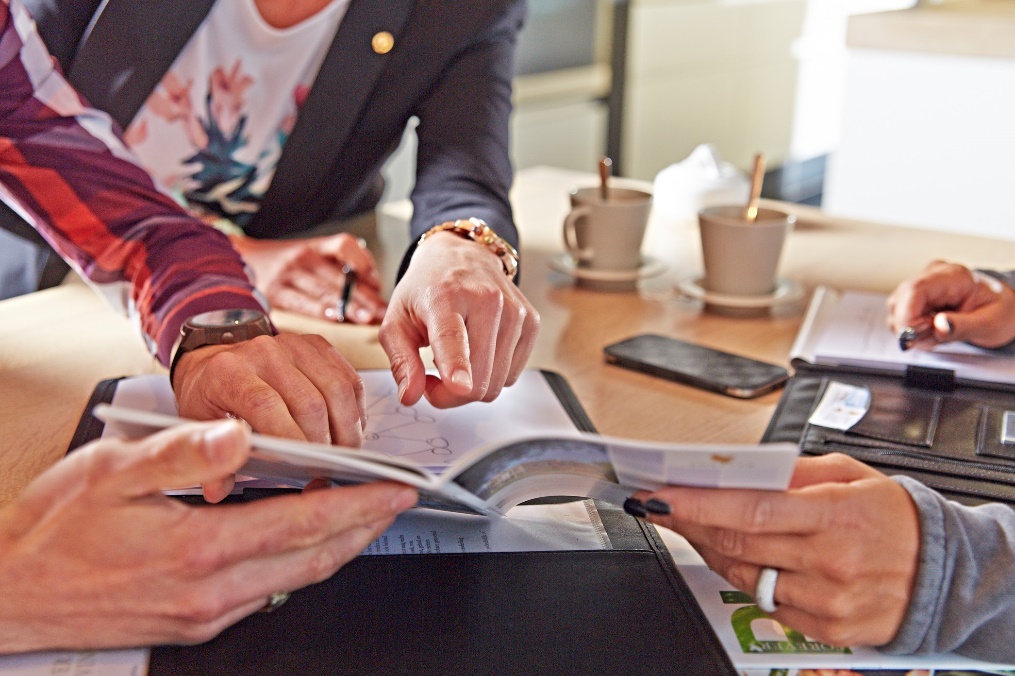 Грижа за клиенти
Алатки за бизнис
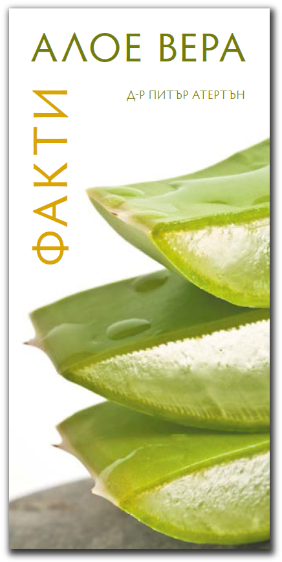 Прирачник за производи и каталог
Флаери
Онлајн обуки на www.flp.bg и www.foreverliving.com
Личен профил на www.foreverliving.com
ФЛП360 – вашатаонлајн бизнис канцеларија
Картотека со клиенти
Визитки, мостри, бонус карти
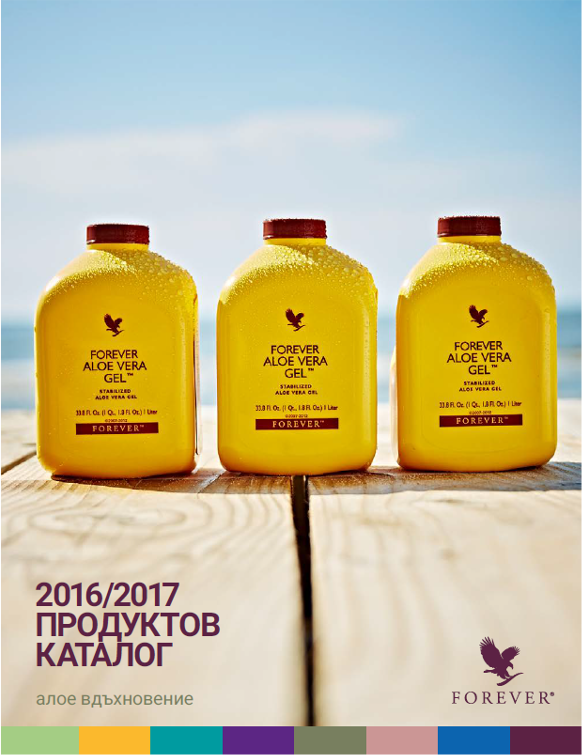 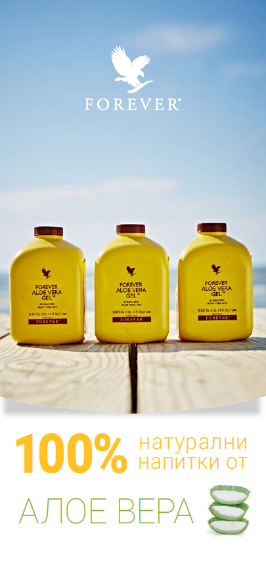 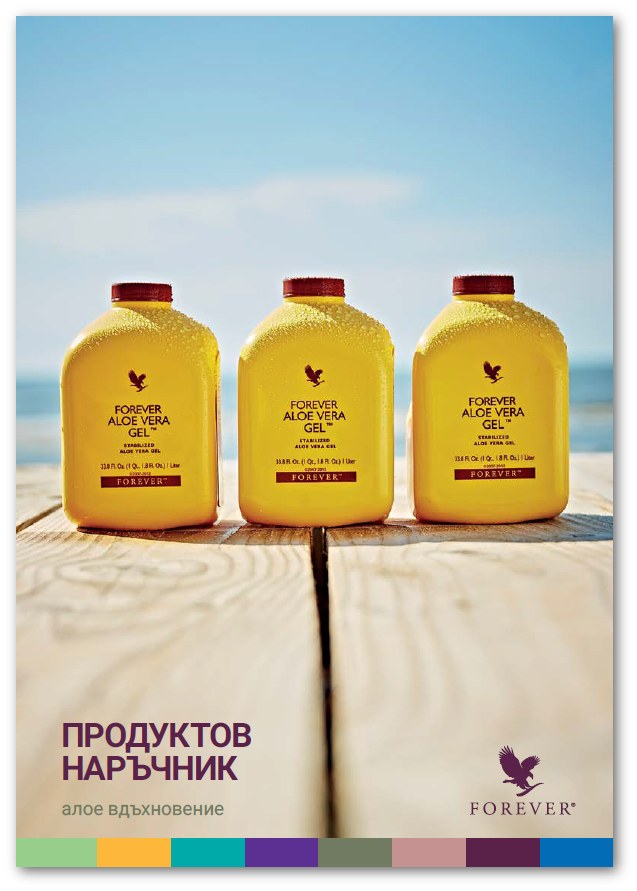 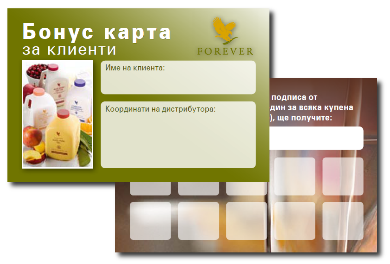 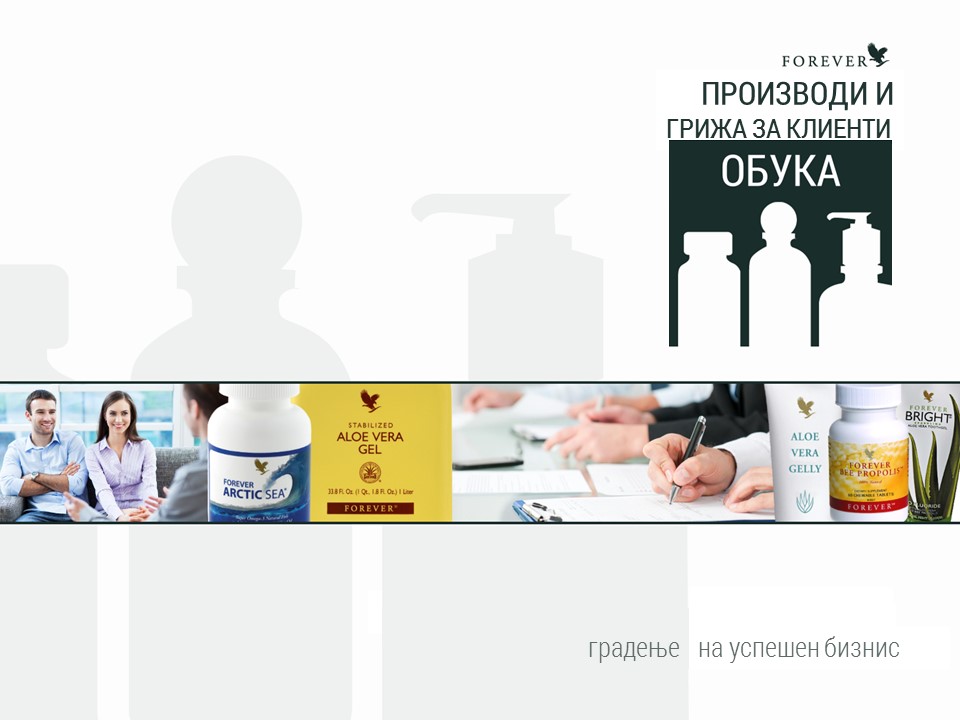